Delivering on National Water Information Needs
David R. Maidment
Director, Center for Research in Water Resources
University of Texas at Austin

WIRADA Science Symposium
Melbourne, Australia
4 August 2011
In Memory of Ian Moore, 1951-1993
Welcome to Aussie Hydro
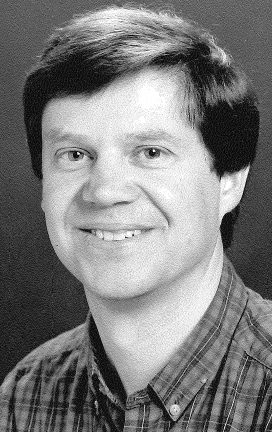 A pioneer of digital characterization of the landscape for hydrology
Worked at Australian National University and the University of Minnesota
He would have been so happy with WIRADA!
Questions
What is the most exciting trend or opportunity?
How does WIRADA research measure up?
What research or technological breakthrough is required to secure our intended outcomes?

From Greg Ayers: “In looking forward to the remaining two years of the alliance agreement, ….. examine the remaining research challenges and ….. inject fresh ideas and shape research directions”
The Premise of WIRADA
Sound water management is based on sound science and data
Bureau of Meteorology
What science foundations are needed to make this structure strong?
Implementation
Requirements
Research and Development
CSIRO
Maidment’s First Law of Information System Development: 
Anybody can be complicated.  
It takes real insight to be simple.
Our Journey Begins…..Melbourne Cup Day, November 2006
I was in Canberra doing a seminar jointly with Rob Vertessy about geospatial data for water
The Prime Minister met on this day in Canberra with the Premiers of all the States to confront the drought
The country was in crisis
The drought was already severe and its ultimate magnitude and duration were unknown
Action was needed!!!
What was the state of water knowledge in Australia at that time?
Science – Rich – a real legacy of historical investment in CSIRO, ANU and elsewhere
Modeling – Rich – CRC’s for Catchment Hydrology and eWater, and elsewhere
Information – Limited 
250m DEM
No consistent digital blue line stream hydrography  (ouch!!)
37 separate stream gaging networks
AWRIS and WIRADA were prompted by these and other deficiencies in information
River Gage Networks
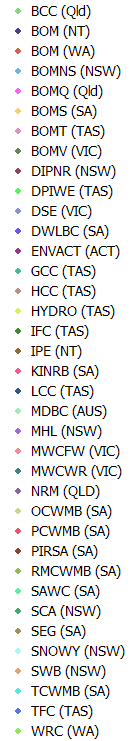 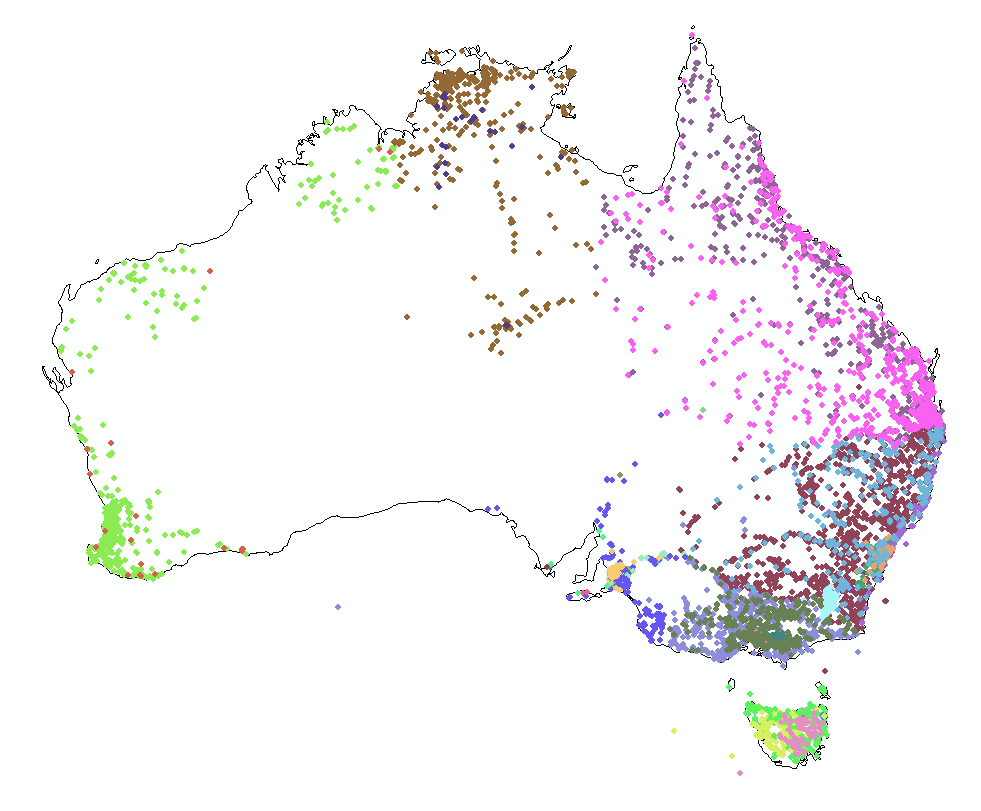 9079 gages in 37 networks

Average = 245 gages/network
Some months pass…. then comes (Jan 2007)
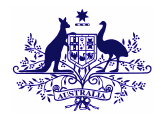 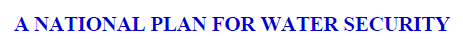 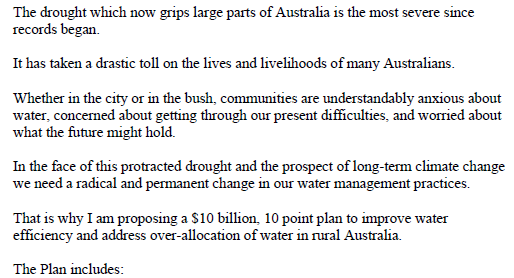 An announcement by the Prime Minister of Australia
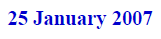 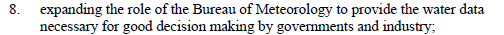 http://www.nalwt.gov.au/files/national_plan_for_water_security.pdf
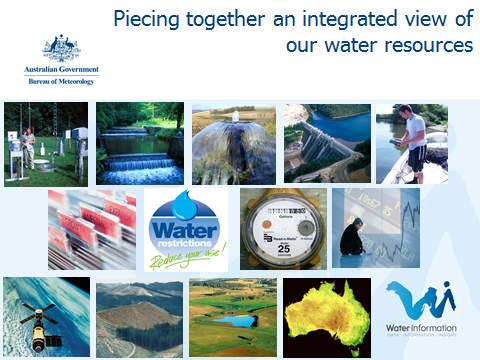 Australian Water Resources Information System (AWRIS)
Slide: Rob Vertessy
Components of AWRIS
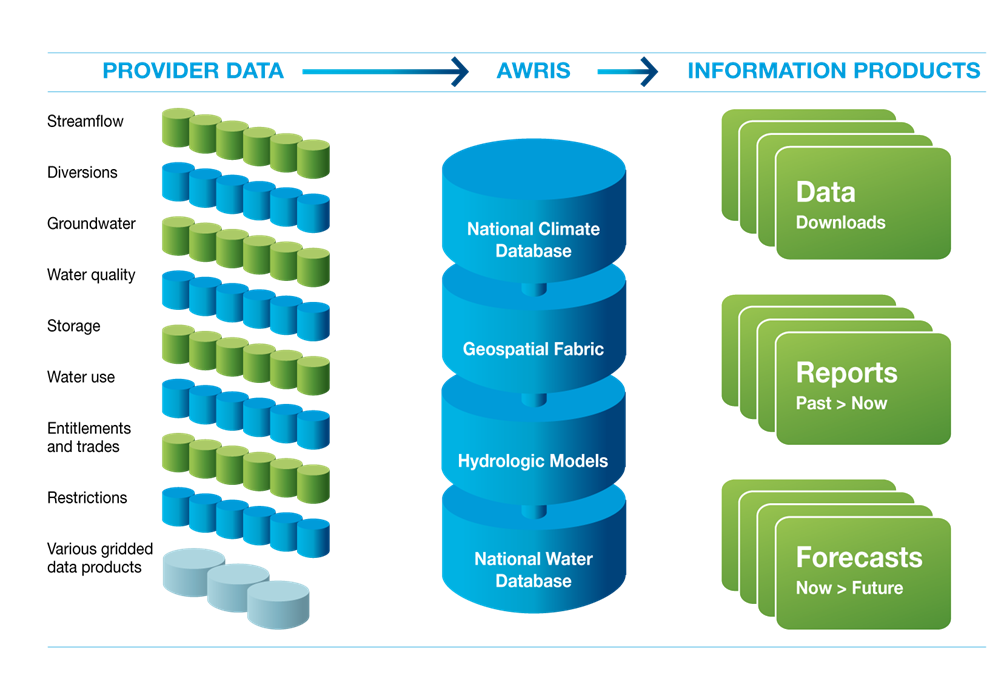 Slide: Rob Vertessy, BoM
[Speaker Notes: AWRIS on a page.]
WIRADA (2008-2013)Water Information Research and Development Alliance
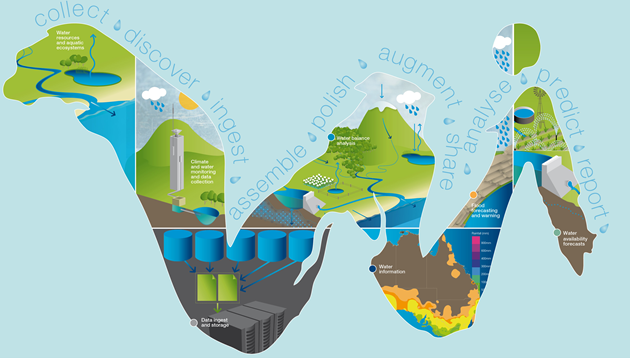 CSIRO research program to support the AWRIS development being done by the Bureau of Meteorology
Slide: Rob Vertessy, BoM
Three years in …..What is the state of Water Information now?
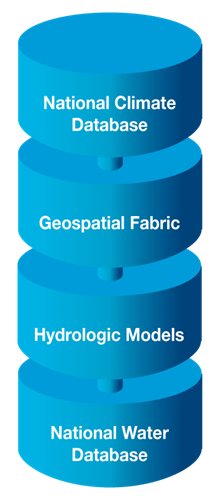 Progress has been made in each of these four components
They are very different to one another
The challenge now is how to link them
Australian National Climate Database
This is a core competency of the BoM
Augment with evaporation derived from remote sensing
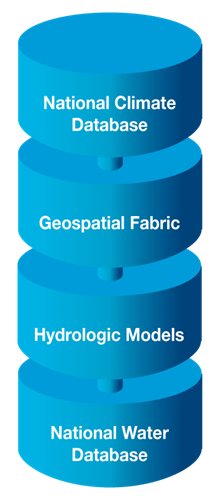 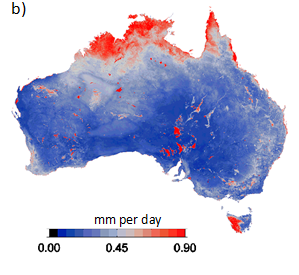 Std Dev of 8 methods of estimating evaporation
Image: Albert van Dijk, CSIRO
Lake Argyll – Remote Sensing as Time Series!
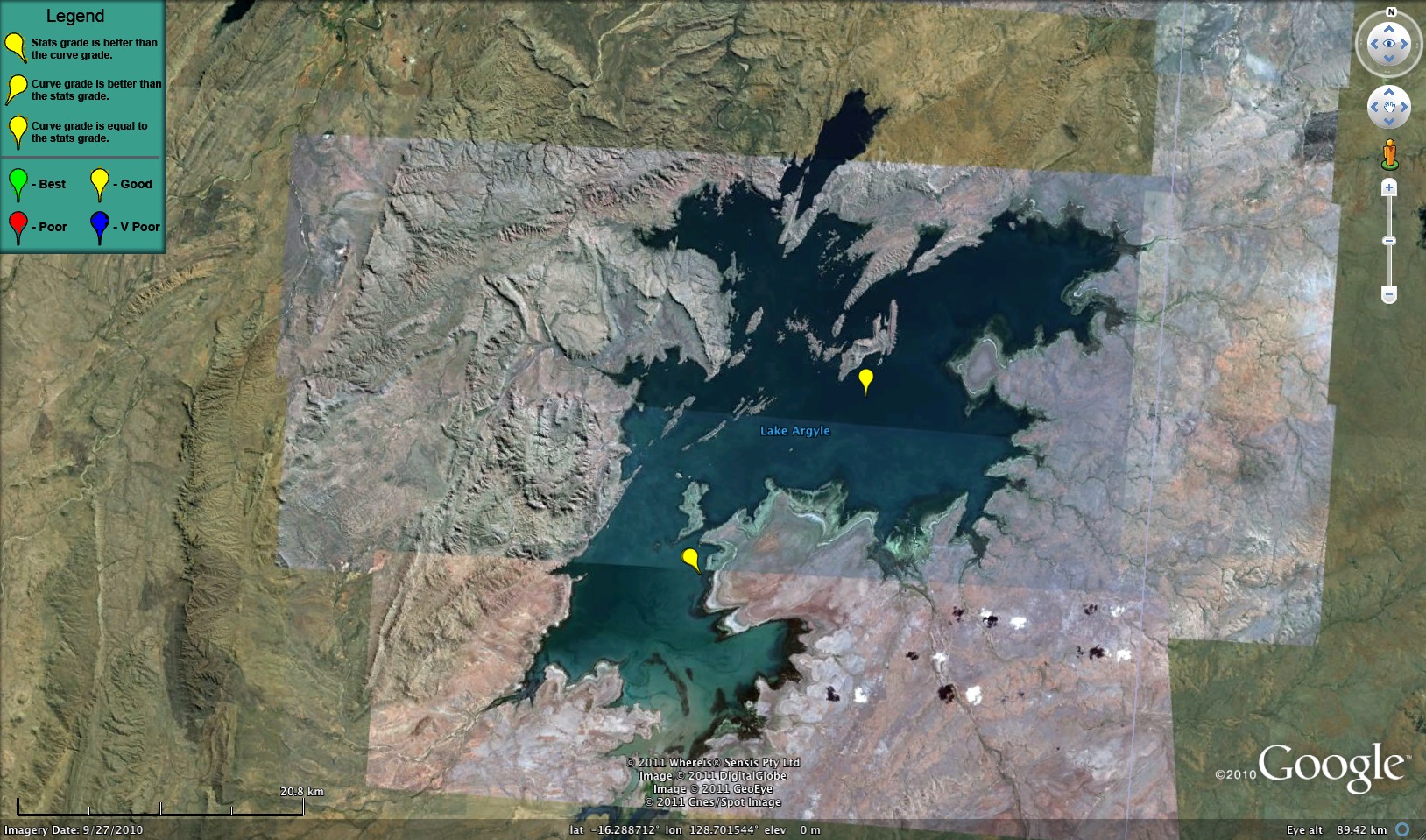 Lake timeseries plus statistics and curve-fiting analysis.
Slide: Philippa Berry, DeMontfort University
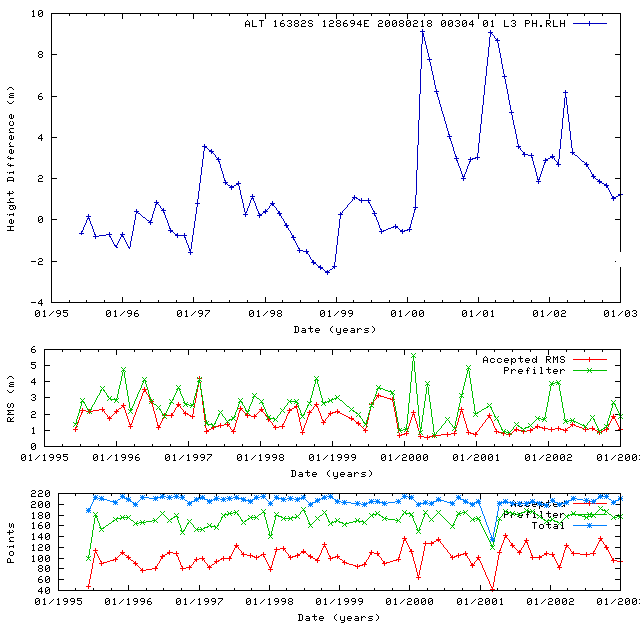 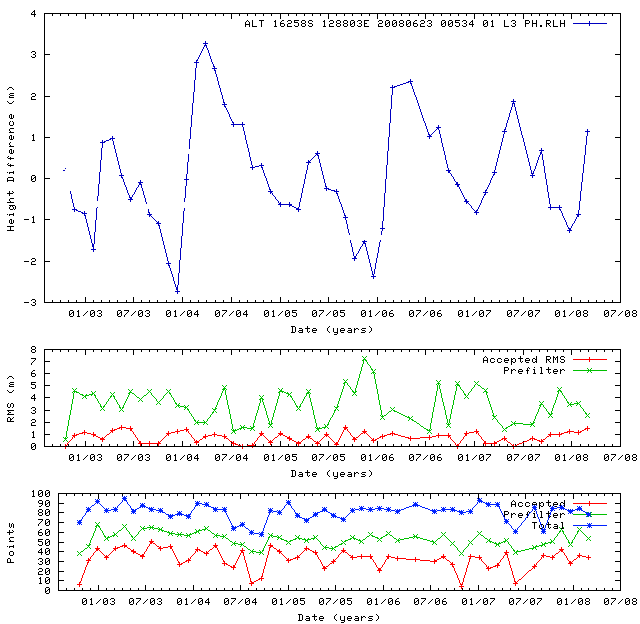 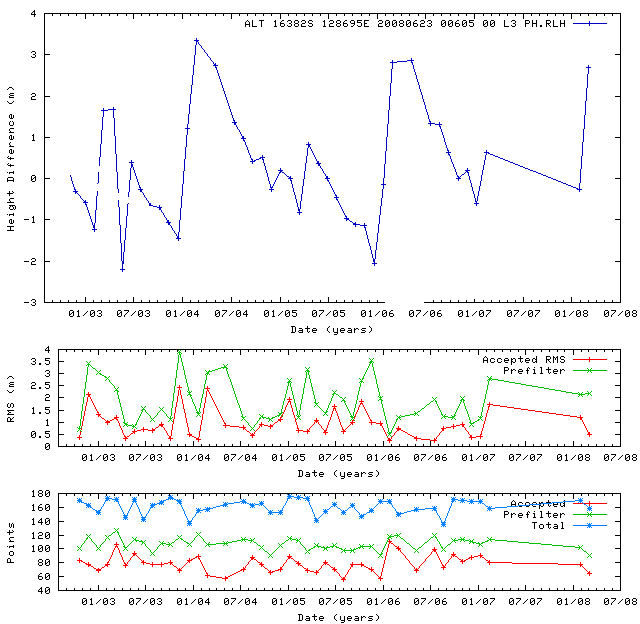 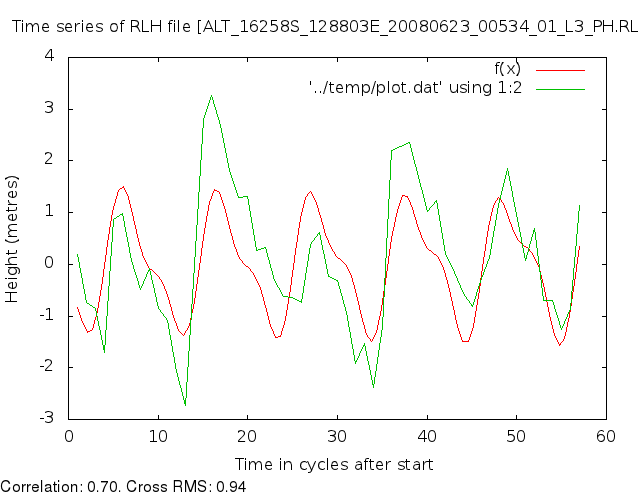 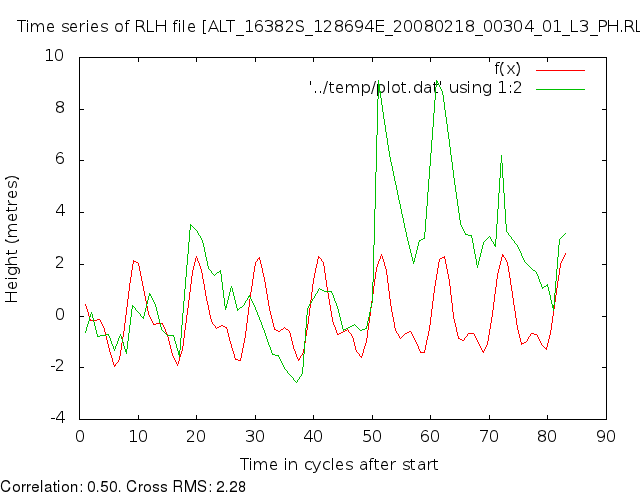 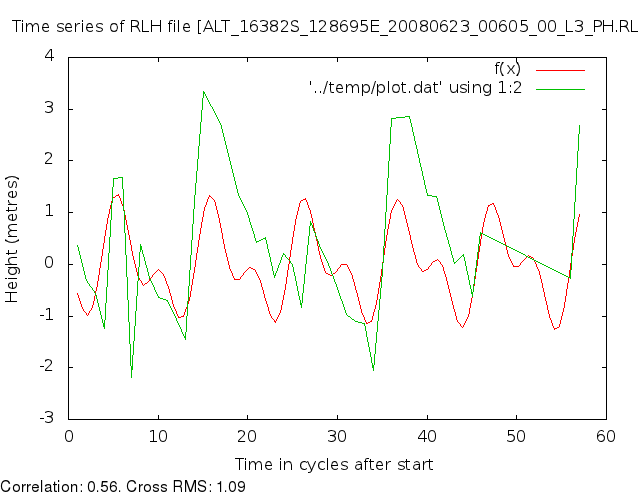 Australian Hydrological Geospatial Fabric
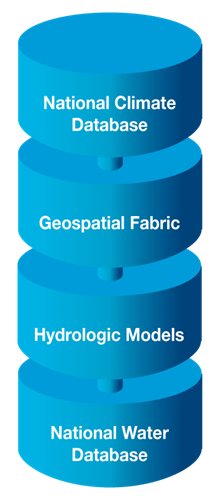 Four key constructs
Cell to cell water movement on DEMs
Line to Line water movement on networks
Area flows to line (connect land and water systems – Reach Catchments)
Area flows to point on line (Contracted Nodes and Catchments)
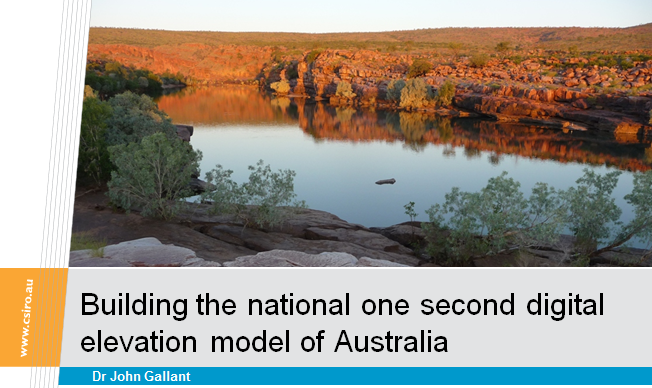 United States Experience with DEM Improvement
1990’s
5%
Error in delineated watershed area
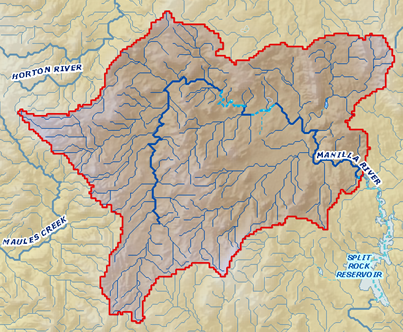 0.5%
2000’s
1 arcsec: 30 m
3 arcsec: 90 m
DEM Cell Size
National Elevation Dataset for Australia
Existing
New
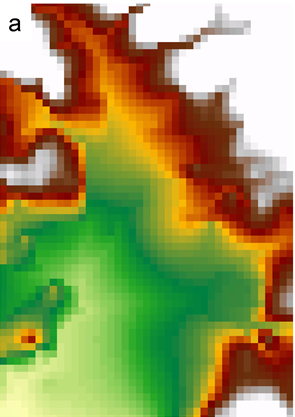 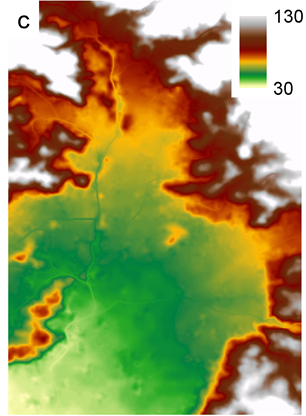 1 Arc Second – 30 m
9 Arc Second – 250 m
1 cell
81 cells
Two orders of magnitude improvement!  Wow!
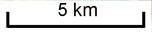 Images: John Gallant, CSIRO
National River Network for Australia
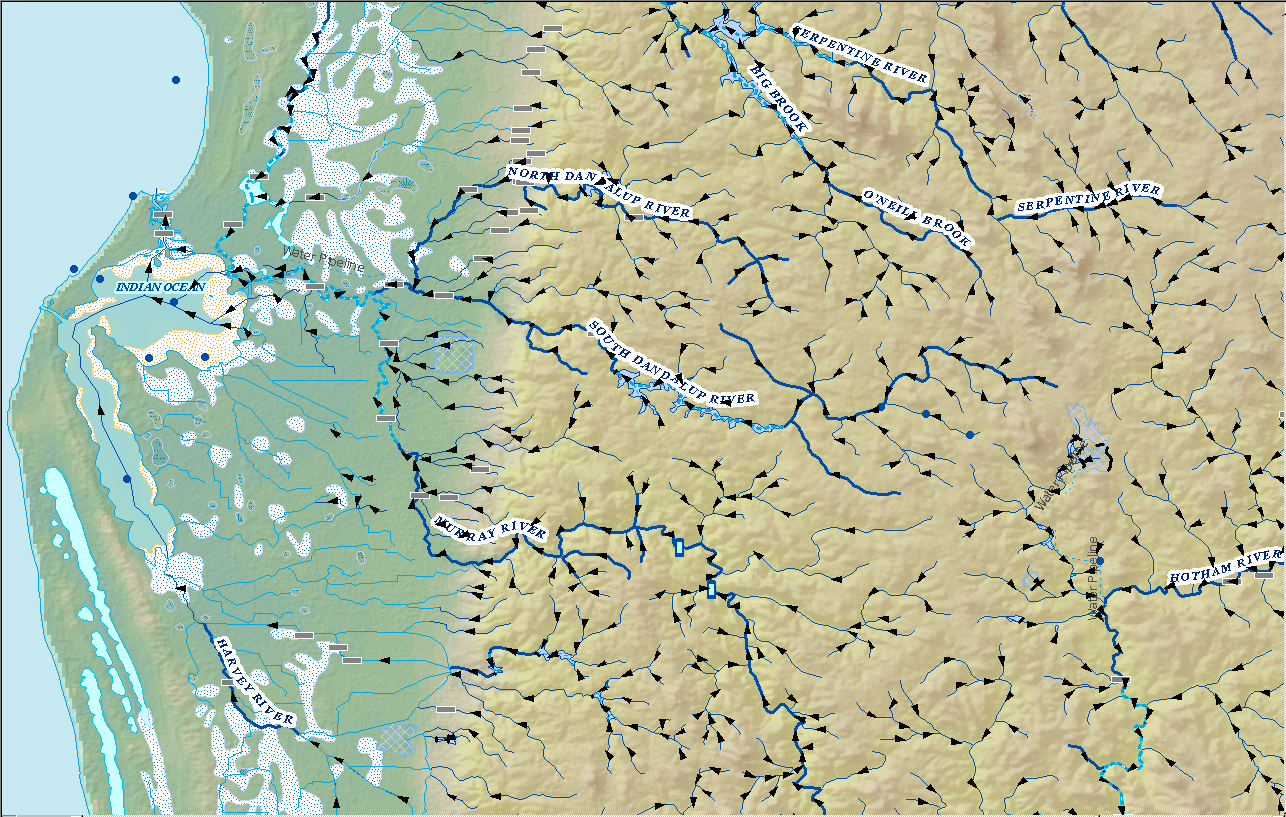 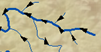 Geometric Network
Geometry model: Where am I? (x,y coordinates)
Logical model: Who am I connected to? (topology)
Addressing model: Where are things on me? (linear referencing)
Line flows to Line
Image: Elizabeth McDonald, BoM
A challenge: those messy Aussie rivers have lots of loops and branches
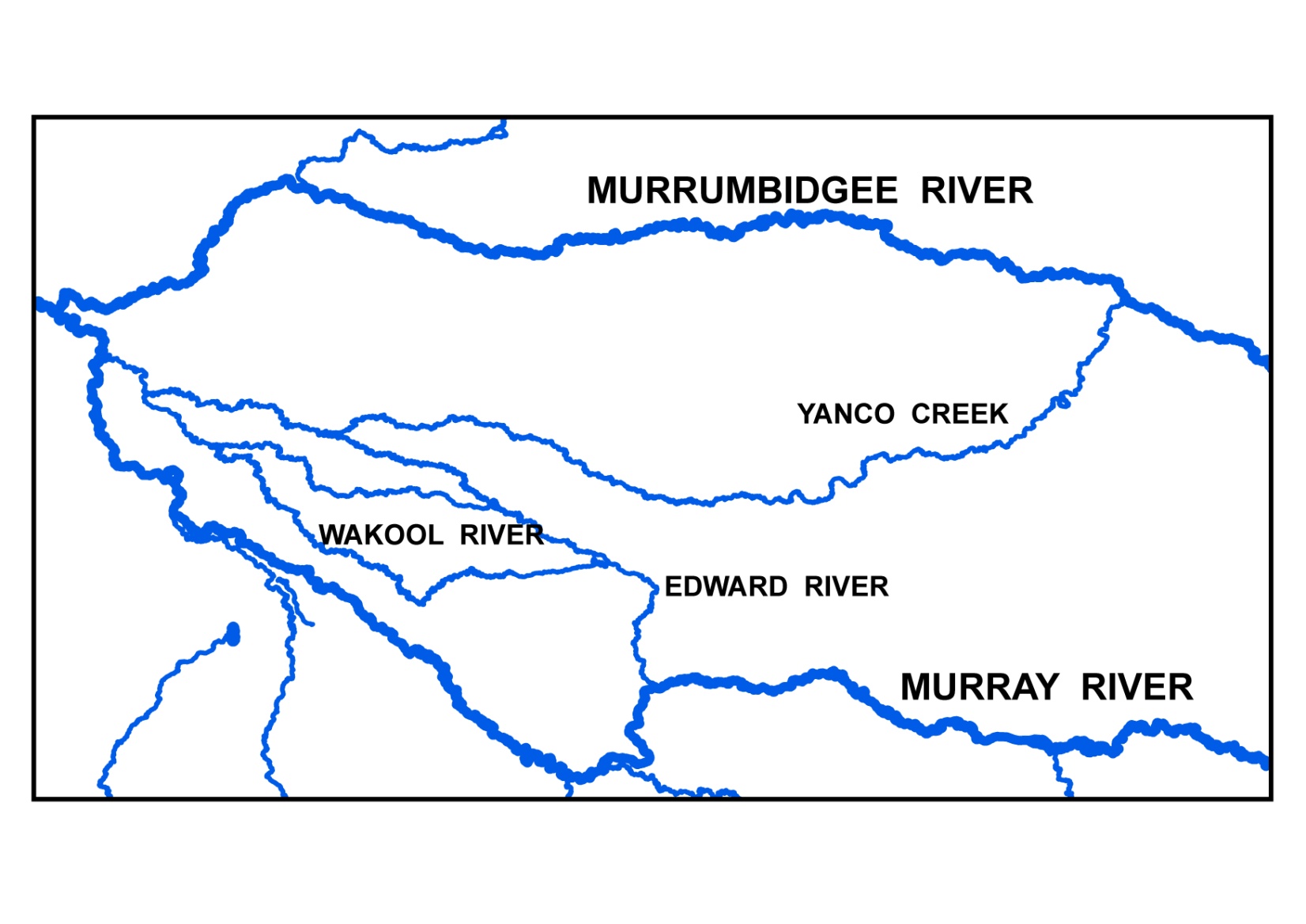 Image: Michael Hutchinson, ANU
A fundamental innovation: Connecting the Cell to Cell and Line to Line Models
Flow divergences have multiple flow directions on a single DEM cell
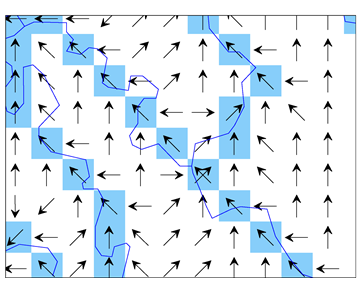 Cell flows to Cell
Image and Research: Janet Stein, ANU
Reach Catchments Every stream reach has a local drainage area
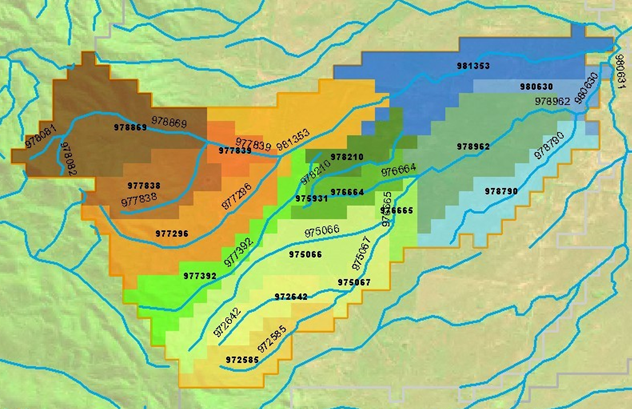 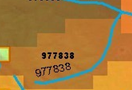 Area flows to Line
Image: Elizabeth McDonald, BoM
Fundamental connection between the water and land systems
Contracted Nodes and Catchments
A standardized tessellation of the landscape – one chosen among the infinite number of tessellations possible
Contracted Catchments
Contracted Nodes
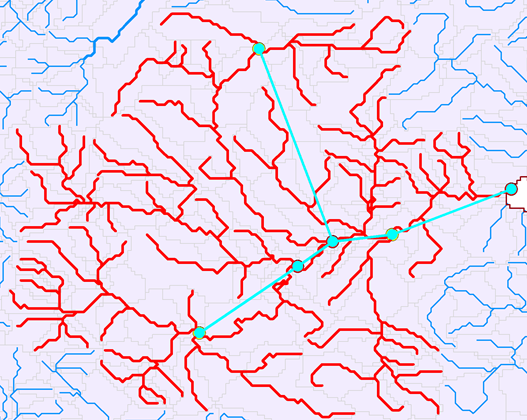 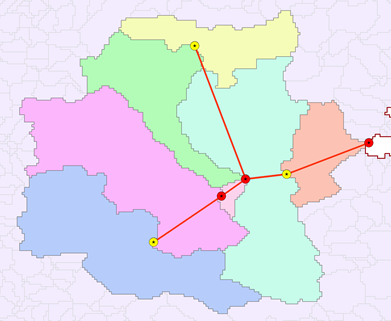 Area flows to a point on a line
Contracted nodes persist through successive versions of the geofabric
Images: Elizabeth McDonald, BoM
AWRA River Reporting Regions
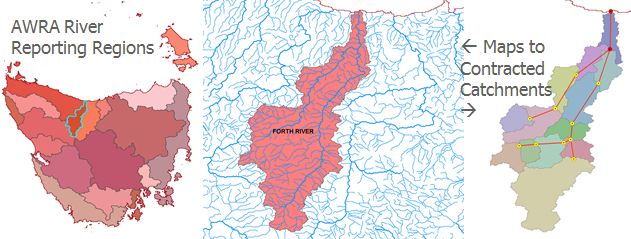 Aggregate contracted catchments to form reporting regions
Images: Elizabeth McDonald, BoM
Geofabric Summary
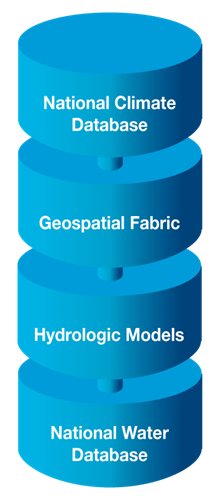 I’ve used test versions of these data – they work!
This enables water management to be built on a digital landscape rather than paper maps
Huge implications for all forms of water management in Australia
Large institutional and cultural change required to fully achieve benefits
Geofabric Recommendation
The Geofabric team has Version 1 out, and Version 2 is due out in a few months
You’ve largely solved the special problems that pertain to Australian conditions 
I suggest taking the foot off the gas pedal and stepping back a bit for a “mid-course review”
Ask experienced developers and users of comparable geofabrics from the US, UK, New Zealand …. for their review and input (and vacuum up their free tools!)
The question is not now how best to produce the geofabric, it is how best to use it.
Hydrologic Models
“I’m in hydrology heaven ……”
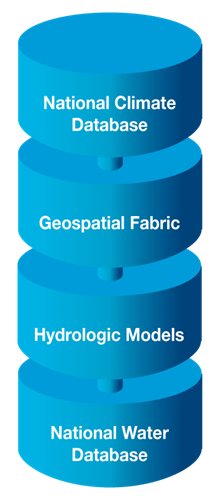 Long historical experience with catchment hydrology modeling in Australia (CRC for Catchment Hydrology)



AWRIS requires a transition to landscape hydrology modeling
AWRA-L; AWRA-R, AWRA-G
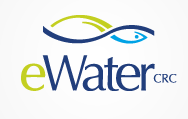 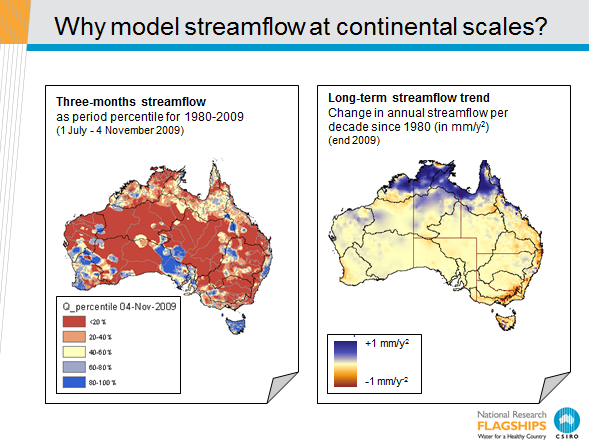 Slide: Neil Viney, CSIRO
What I was thinking about on the plane
I was asked to address “Delivering on National Water Information Needs”
In hydrology, we’ve always thought of national information as being built up from state and local information
Question: to what degree is national hydrologic modeling informed by global information?
Answer: Yes, for climate drivers
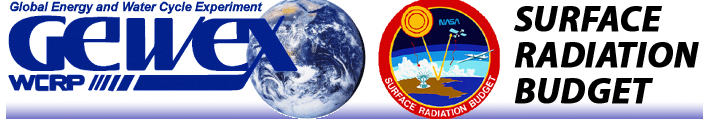 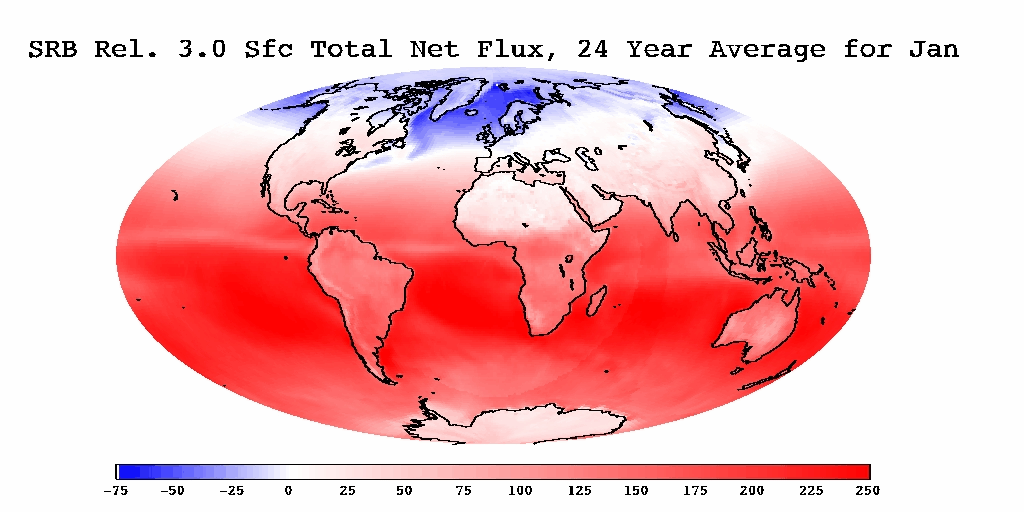 W/m2
http://gewex-srb.larc.nasa.gov/
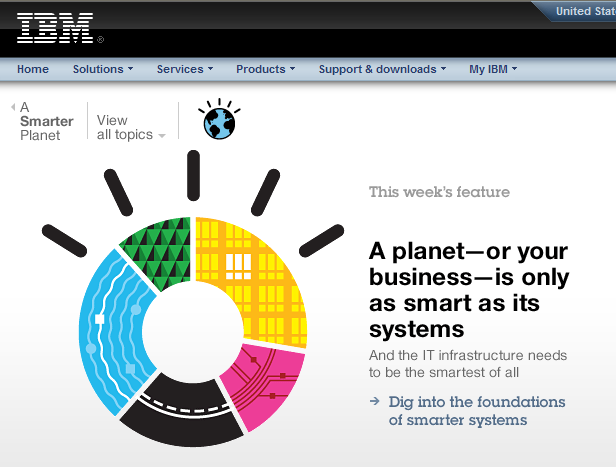 IBM is collaborating with UT….
       …. to help build a Smarter Planet
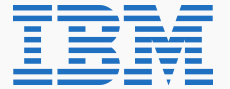 31
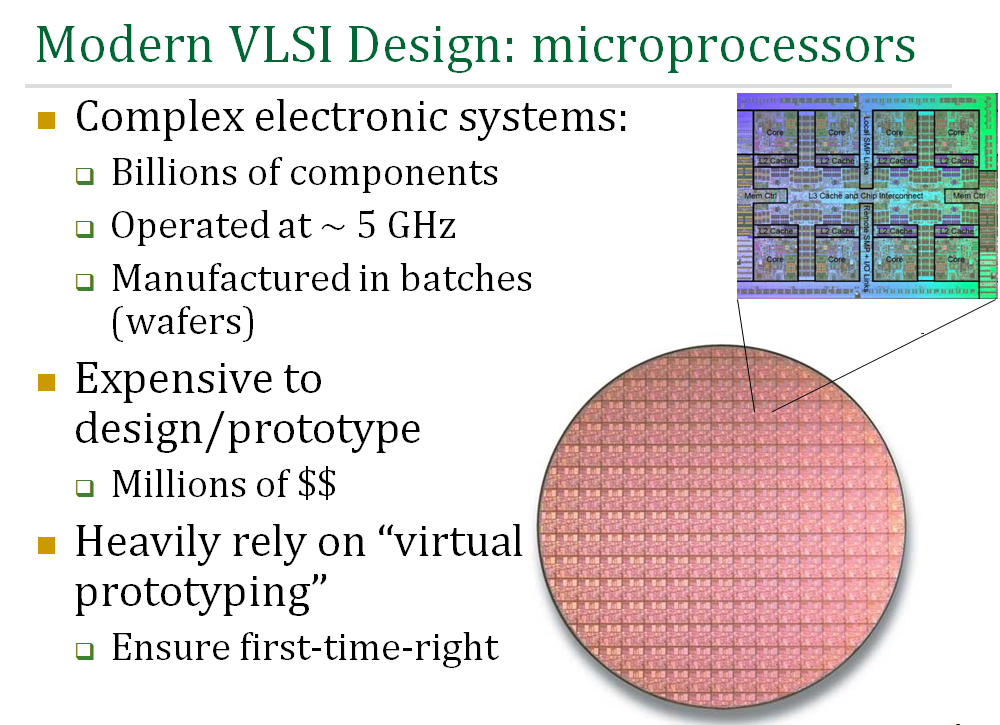 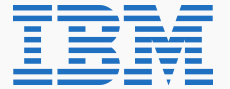 Solve 100 million equations simultaneously!
32
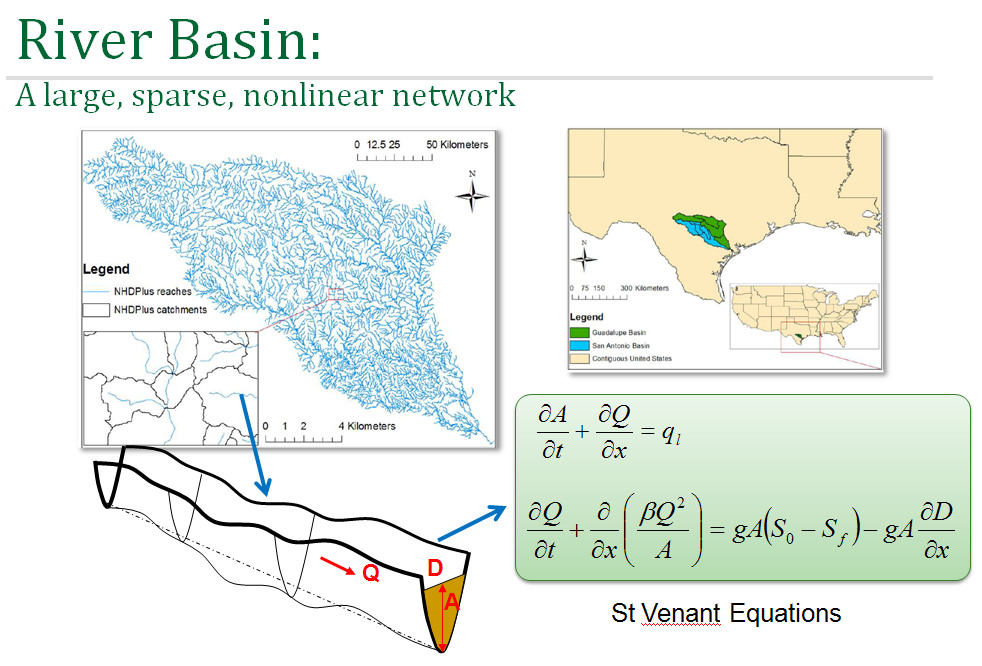 3500 reaches
VLSI simulation models for electric circuit design….. 
    ….. model right on top of the river geofabric
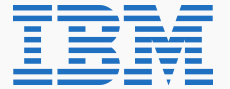 33
Assembly of lots and lots of time series from more than 200 organizations
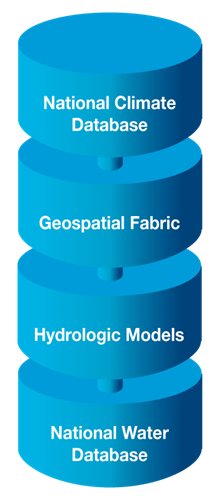 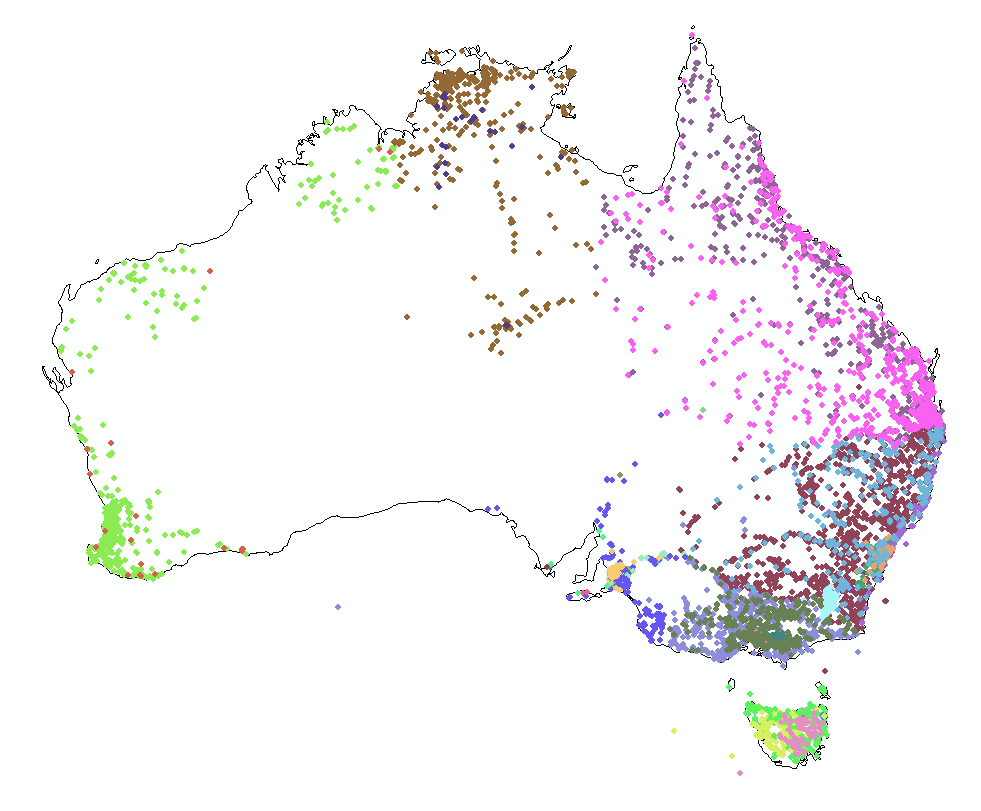 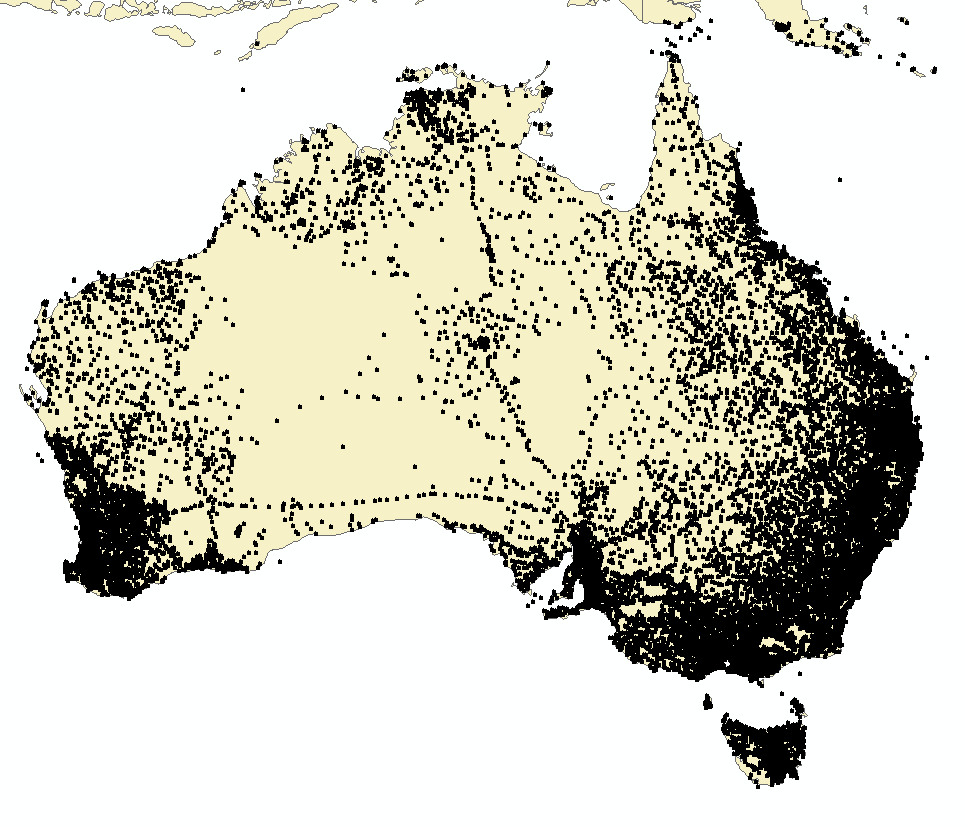 Rain gages
River gages
A network of networks
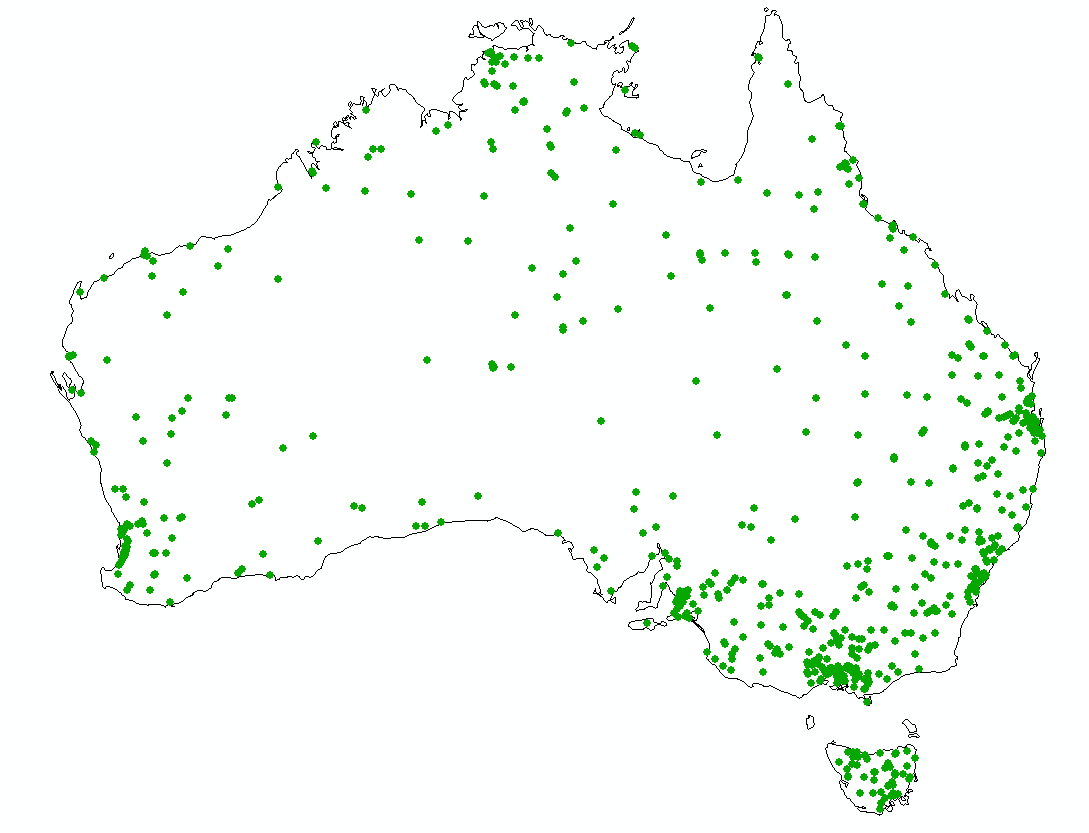 Reservoir levels
Groundwater levels
Evaporation gages
Water Pumpage
Diversions
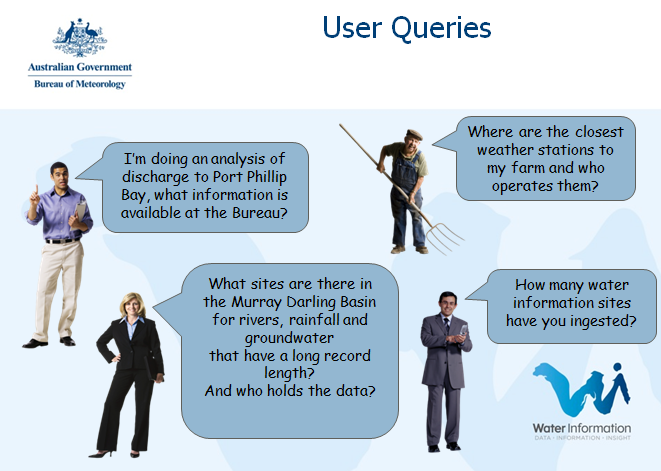 Slide: Brett Anderson, BoM
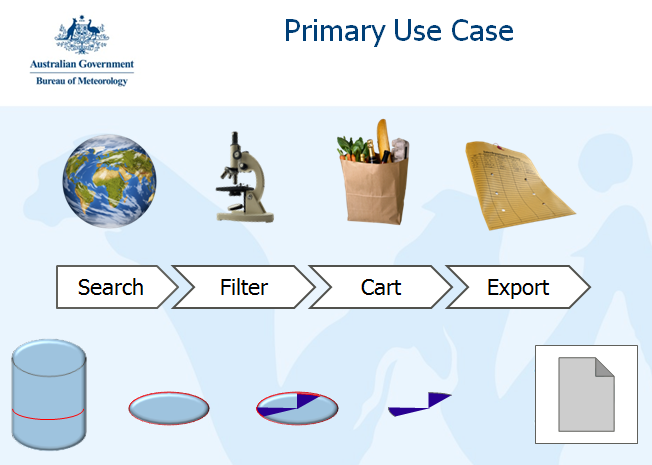 Slide: Brett Anderson, BoM
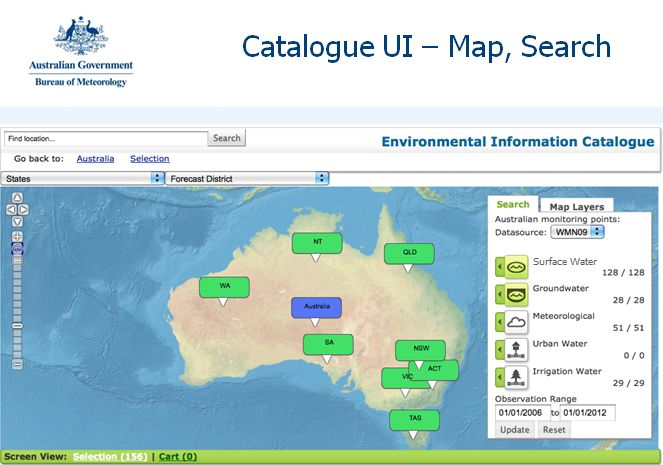 Slide: Brett Anderson, BoM
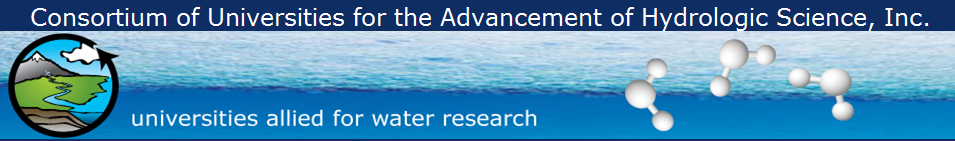 http://www.cuahsi.org
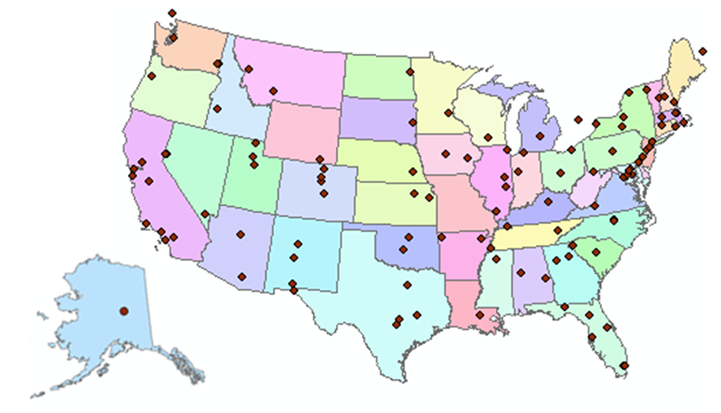 CUAHSI is a consortium representing 125 US universities
Supported by the National Science Foundation Earth Science Division
Advances hydrologic science in nation’s universities
Includes a Hydrologic Information System project
38
We Collect Lots of Water Data
Water quantity
Rainfall
Soil water
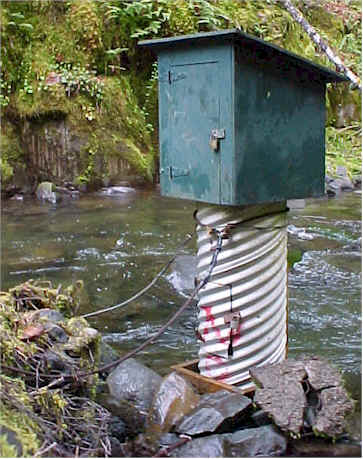 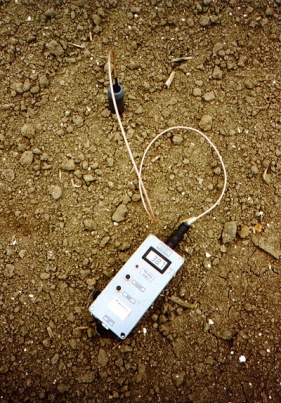 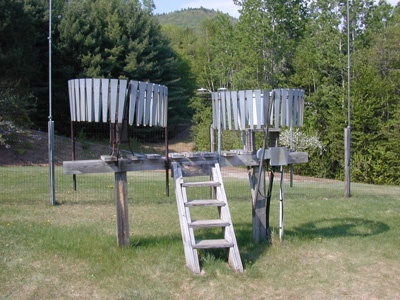 Water quality
Meteorology
Groundwater
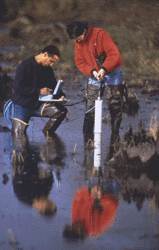 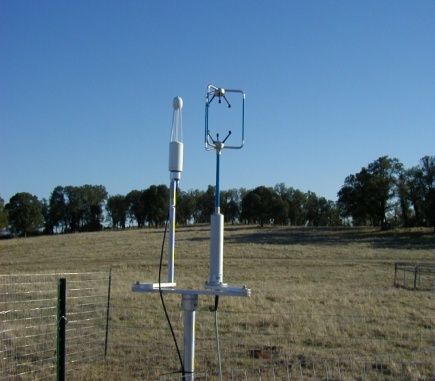 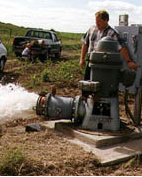 The Data have a Common Structure
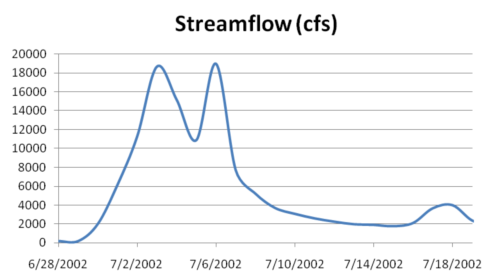 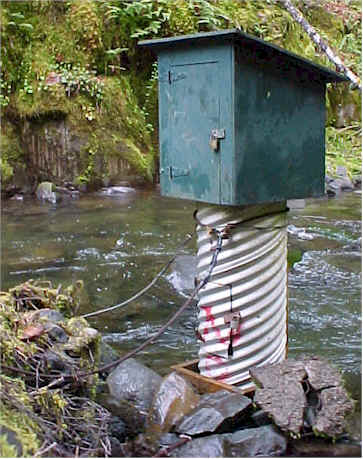 A point location in space
A series of values in time
Gaging – regular time series
Sampling – irregular time series
[Speaker Notes: These data are recorded over time to monitor a hydrologic process or property.]
The Data are Collected by Many Organizations
Water Districts
Federal Agencies
River Authorities
State Agencies
Cities
Universities
…. and the data are continuously accumulating
How the web works
Catalog(Google)
Catalog harvest
Search
Web Server
(CNN.com)
Browser
(Firefox)
Access
HTML – web language for text and pictures
Services-Oriented Architecture for Water Data
Catalog
Service registration
Search
Catalog harvest
Server
User
Data access
WaterML – web language for water data
Some terms and definitions
Web Service:  A web service allows for information to be exchanged computer-to-computer over the internet
Portal: A one-stop shop that pulls together information from various sources and provides it to the user in a seamless fashion using a web site
Catalog: Like a library card-catalog, these provide summary level information on what data are available at the various sources
Exchange Schema: An agreed-upon data sharing format via which data owners publish data (e.g. WaterML)
Source: Dwane Young, Western States Water Council
[Speaker Notes: In order to understand what I’d talk about, these are some basic terms that need to be defined.  The key term that needs to be understood is the idea of a web service.  The best way to describe a web service is to relate it to something that they may already be familiar with.  The best example I’ve been able to come up with is describing the ‘Weather Bug’ web service.  A lot of people have interacted with this type of service.  They have a little application that’s running on their computer that required a ‘Input parameter’, in this case a zip code.  The application uses that to query another computer out on the internet.  That computer returns to your computer a file that has all the information about the weather for your zip code.  The application reads that file and turns it into a nice little icon that says that it’s raining and 42 degrees.  The user never needs to know that this application is going out there and doing this, and doesn’t need to re-enter their information or interact with a  web site or anything.  It all happens in the back-ground as computer-to-computer communication.]
What is a “services-oriented architecture”?Networks of computers connected through the web …….
Everything is a service
Data, models, visualization, ……
A service receives requests and provides responses using web standards (WSDL)
It uses customized web languages
HTML (HyperText Markup Language) for text and pictures
WaterML for water time series  (CUAHSI/OGC)
GML for geospatial coverages  (OGC)
….. supporting a wide range of users
WaterML as a Web Language
Discharge of the San Marcos River at Luling, TX June 28 - July 18, 2002
USGS Streamflow data in WaterML language
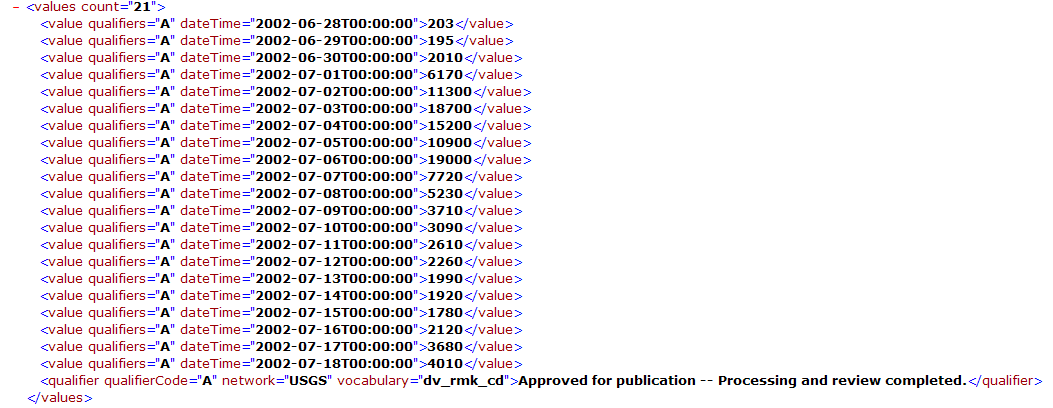 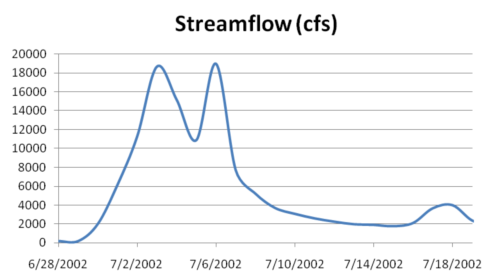 The USGS now publishes its time series data as WaterML web services
46
Colorado River at Austin
I accessed this WaterML service from USGS at 3:10AM this morning
http://waterservices.usgs.gov/nwis/iv?sites=08158000&period=P7D&parameterCd=00060
And got back these flow data from USGS which are up to 1:45AM Melbourne time (UTC +10:00)
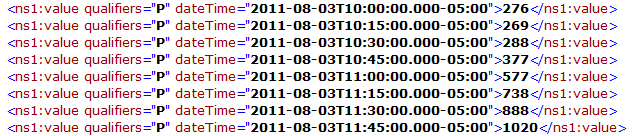 USGS has real-time WaterML services for about 22,000 sites available 24/7/365
47
CUAHSI Water Data Services Catalog
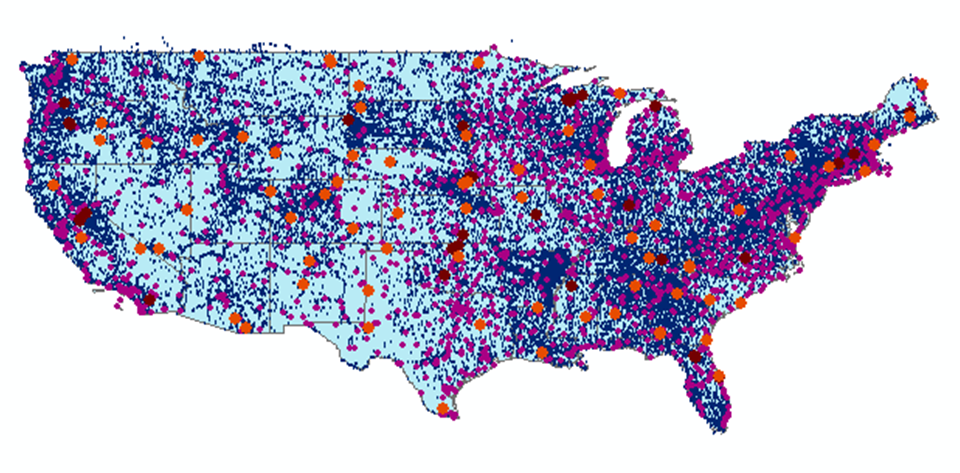 All the data comes out in WaterML
69 public services
18,000 variables
1.9 million sites
23 million series
5.1 billion data values
And growing
The largest water datacatalog in the world

maintained at the San Diego Supercomputer Center
48
Point Observations Information Model
Niagara Peninsula  Conservation Authority
Information is transmitted through the internet in WaterML as web services
Data Source
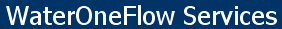 Water Quality
Network
GetSites
BA001
Sites
GetSiteInfo
GetVariableInfo
Total Phosphorus
Variables
GetValues
0.89 mg/L, 20 April 2009
Values
{Value, Time, Metadata}
A data source operates an observation network
  A network is a set of observation sites
  A site is a point location where one or more variables are measured
  A variable is a property describing the flow or quality of water
  A value is an observation of a variable at a particular time
  A metadata quantity provides additional information about the value
BoM Rain Gage Network
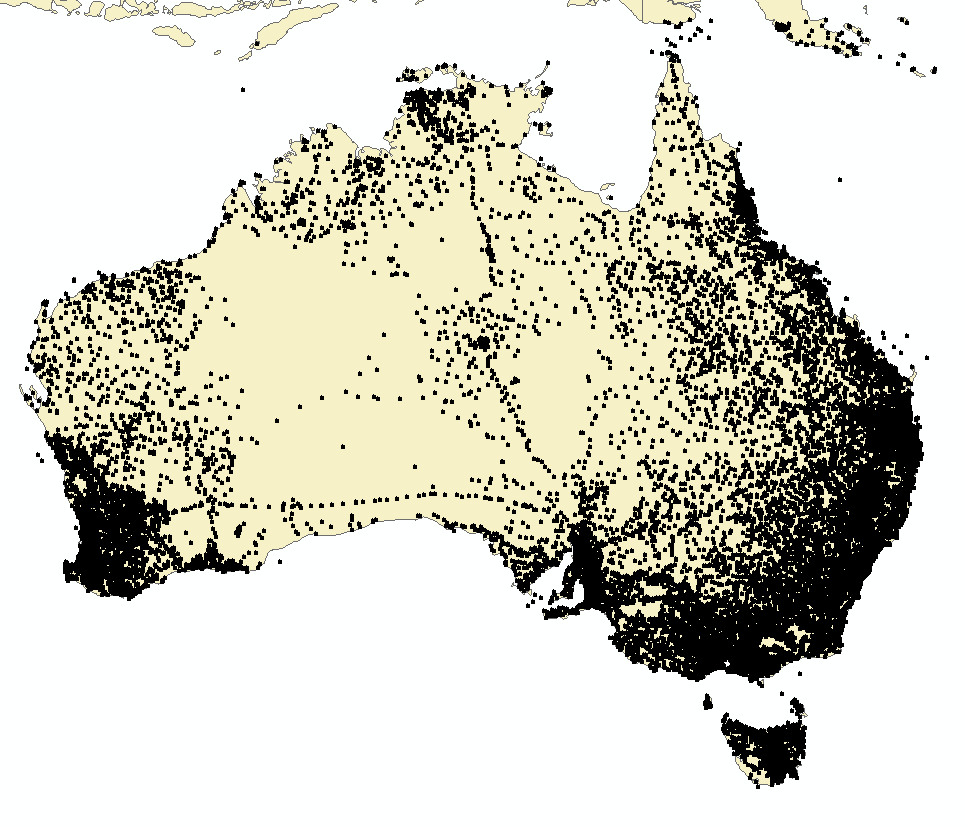 An observation network
	= one web service
24,343 rain gages
River Gage Networks
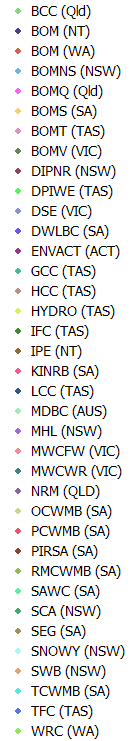 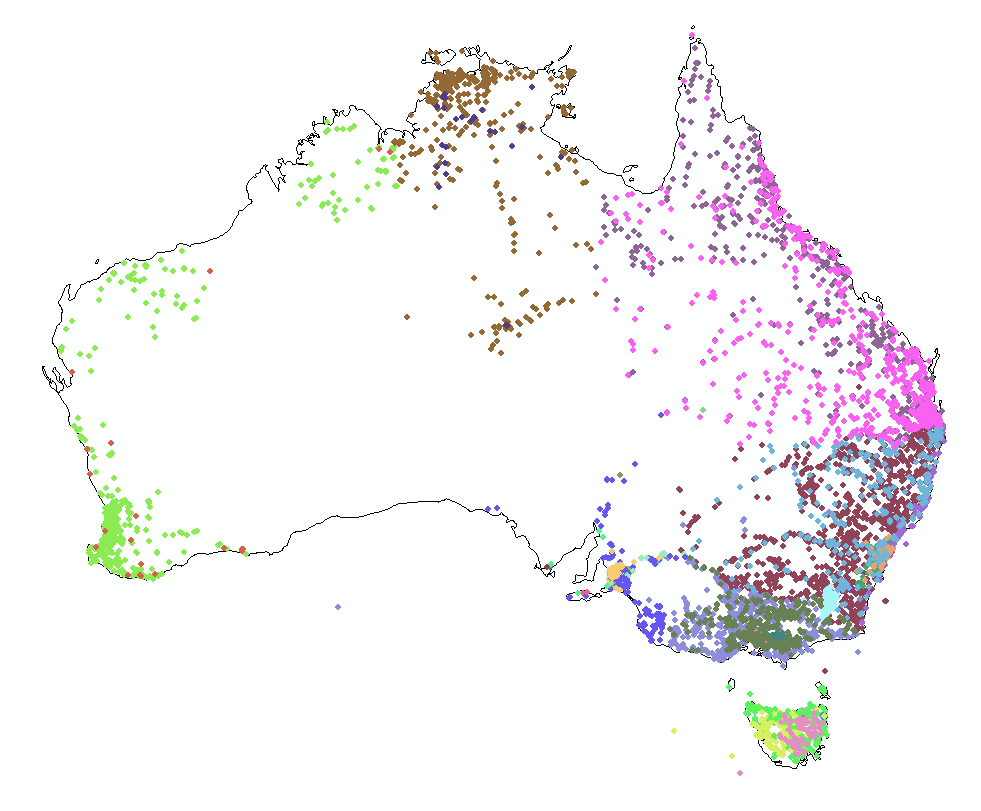 A network of observation networks
	= a collection of web services
9079 gages in 37 networks

Average = 245 gages/network
Multisensor Precipitation Estimate (MPE) West Gulf River Forecast Center
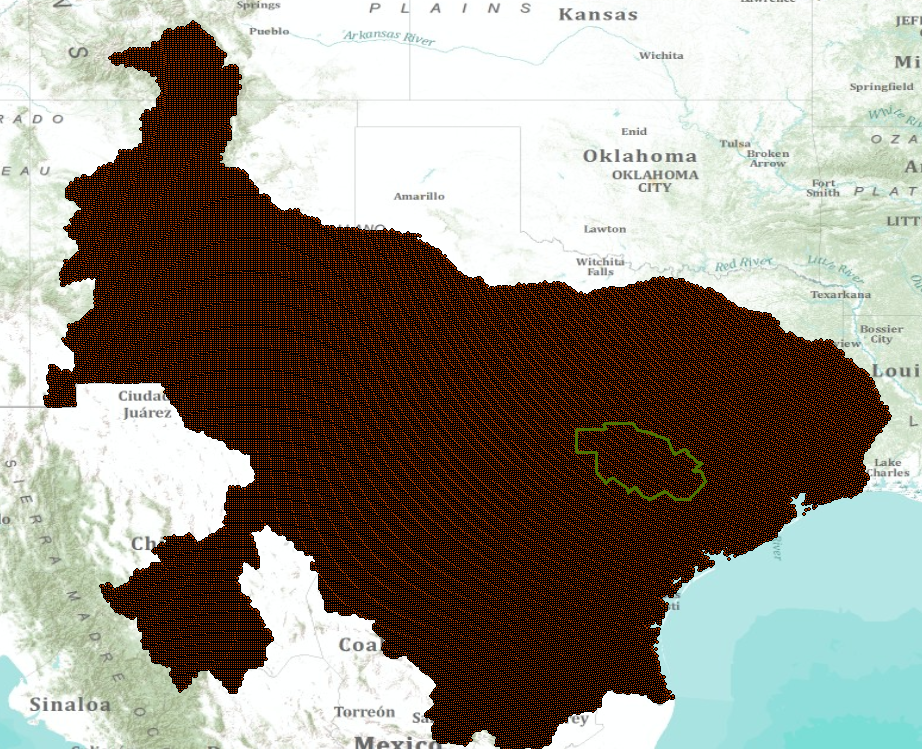 Exported by NWS to CUAHSI Observations Data Model and WaterML web services at University of Texas at Arlington
Capital Area Council of Governments (CAPCOG)
52
Rainfall in Cypress Creek WatershedDrainage area – 38 Sq. Mi.
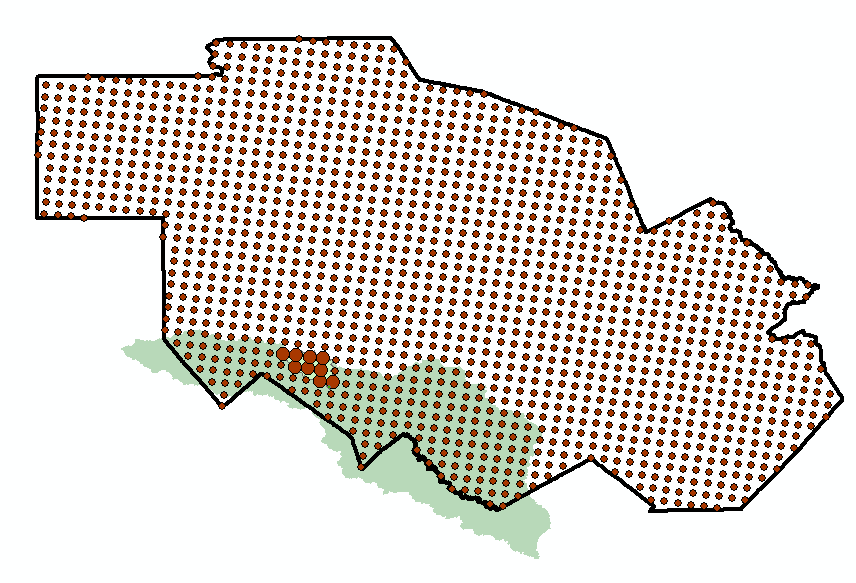 “Virtual Rain Gages”— Nexrad Radar Rainfall points
A Virtual Observation Network and web services
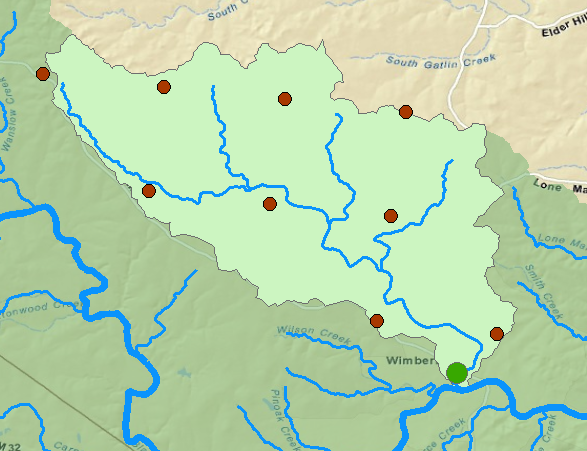 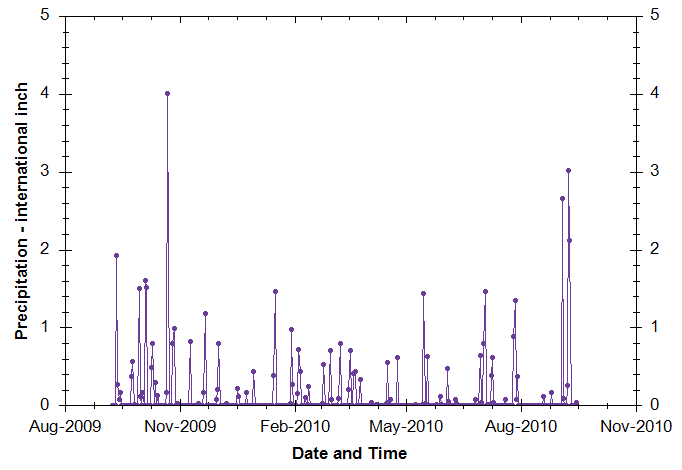 Time Series of Rainfall
Data obtained via WaterML web service from NWS and UT Arlington
53
HydroDesktop – Desktop HIS
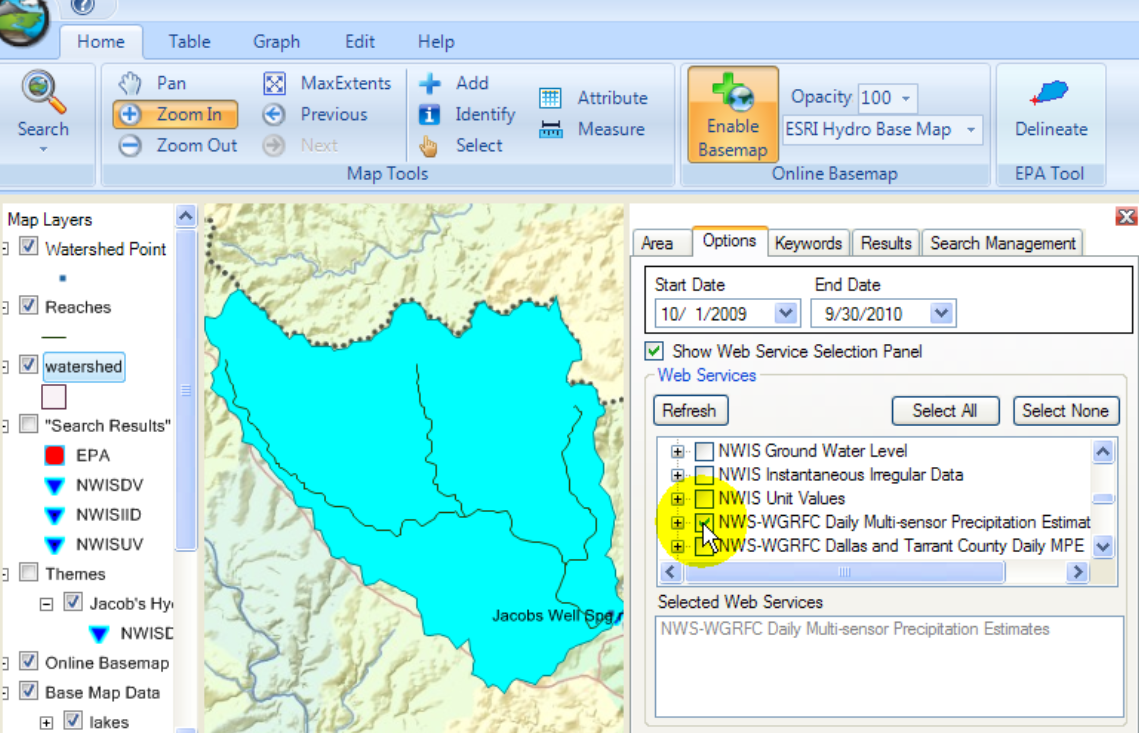 Metadata
Catalog
Data
Semantic Integration using an Ontology of Concepts
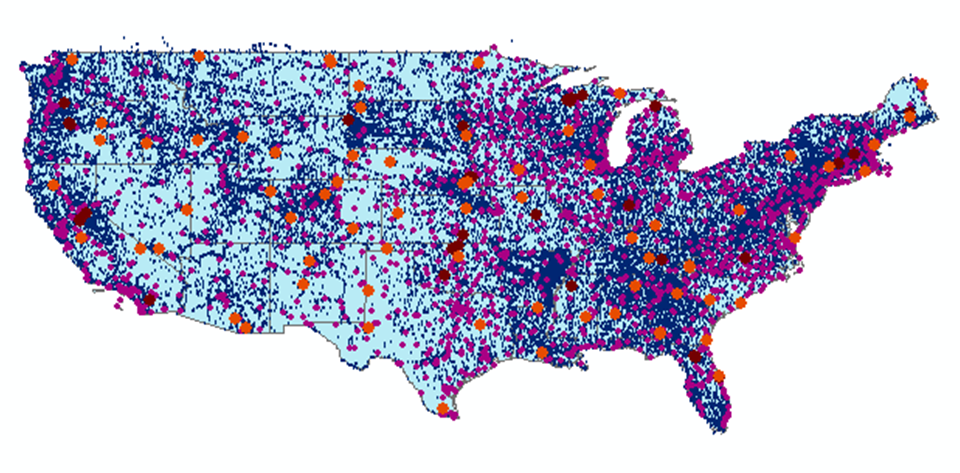 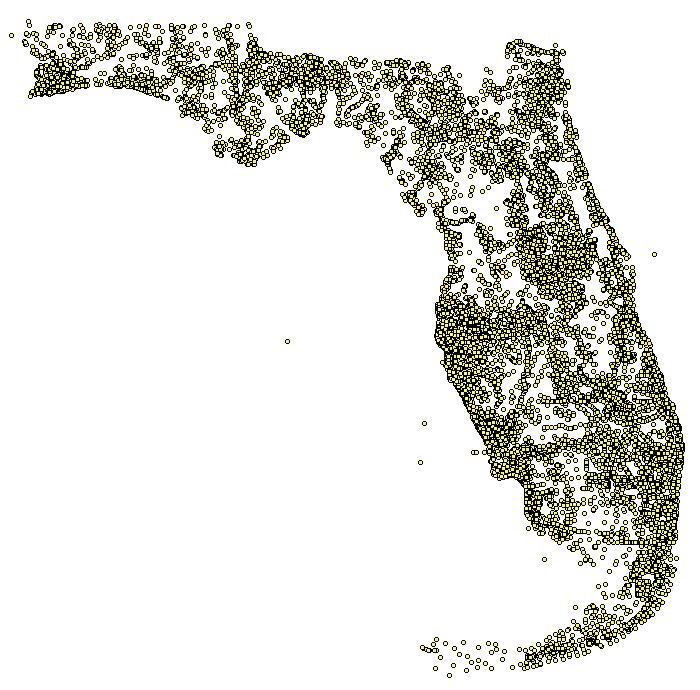 Nutrients in Florida
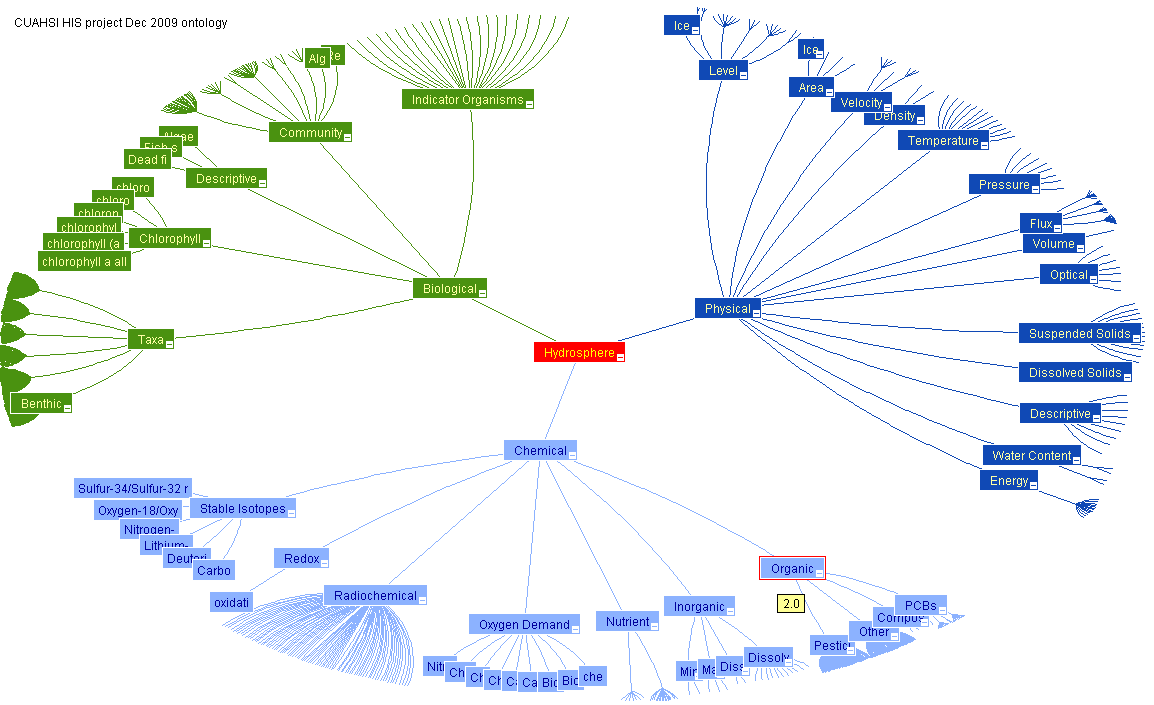 Physical
Ontology of Concepts
Hydrosphere
Chemical
EPA SRS
Biological
http://his.cuahsi.org/ontologyfiles.html
Organize Water Data Into “Themes”
Integrating Water Data Services From Multiple Sources
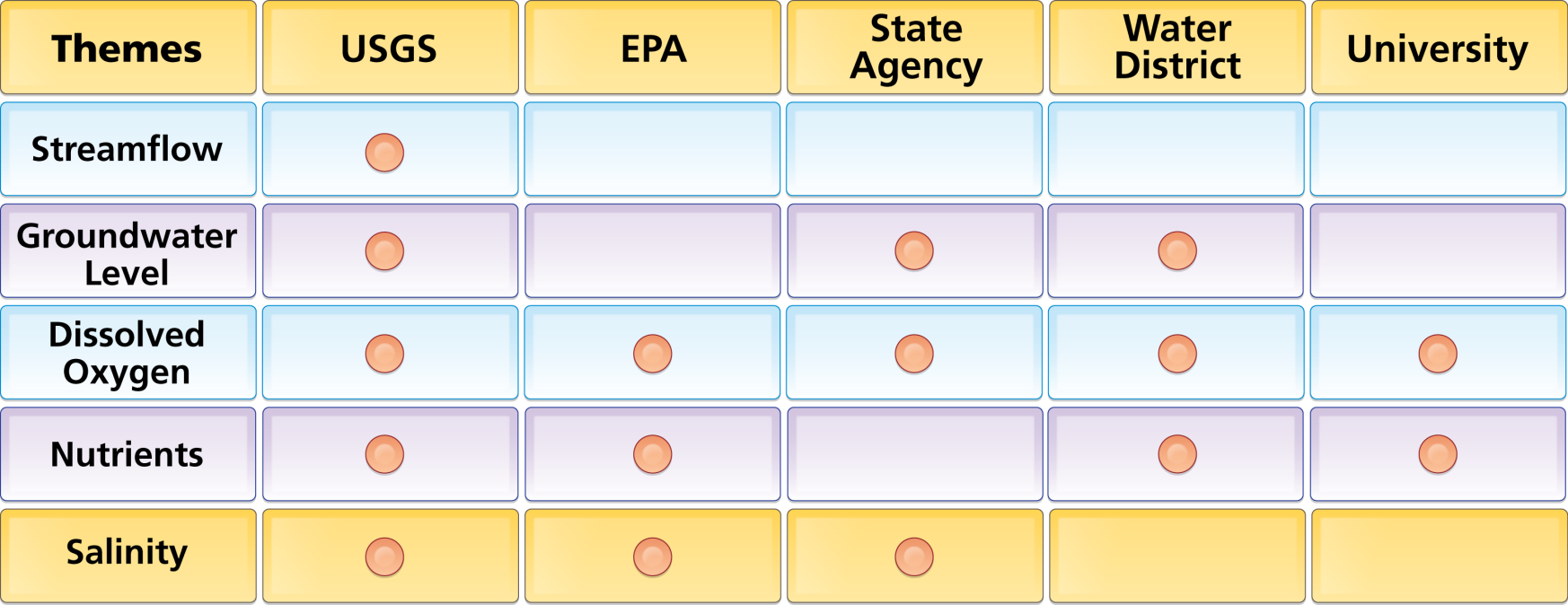 WaterML
WaterML
WaterML
WaterML
WaterML
. . . Across Groups of Organizations
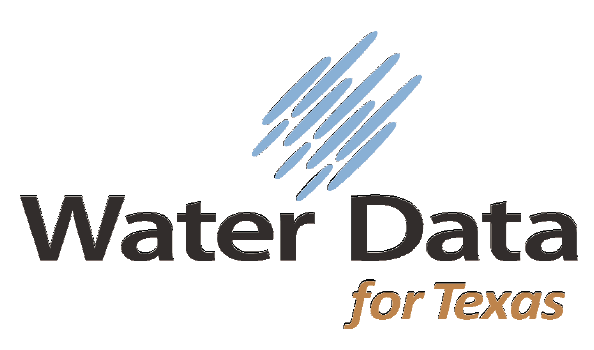 Streamflow Data Services
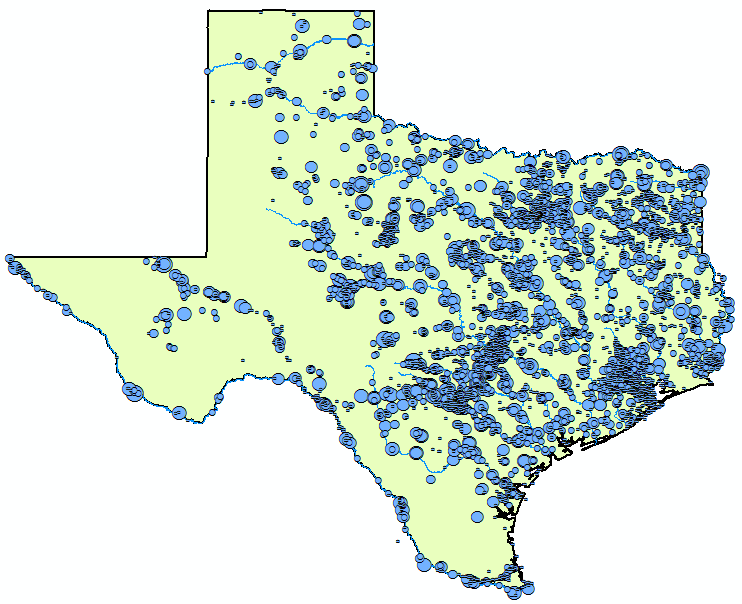 2 services
7  variables
4,363 sites
11,484 series
9,493,968 records
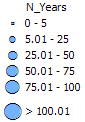 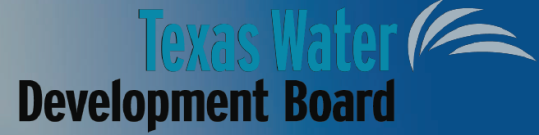 [Speaker Notes: Here’s an example showing where streamflow is measured in Texas from two different services (i.e., data providers).]
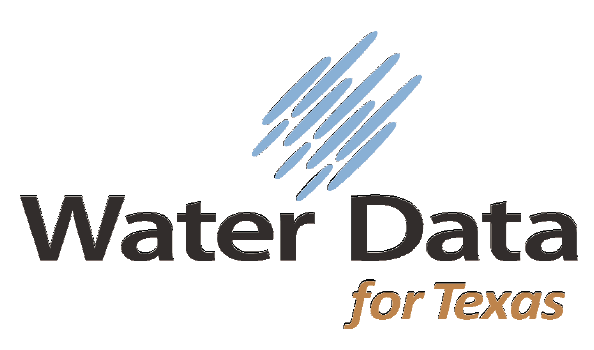 Water
Temperature Data Services
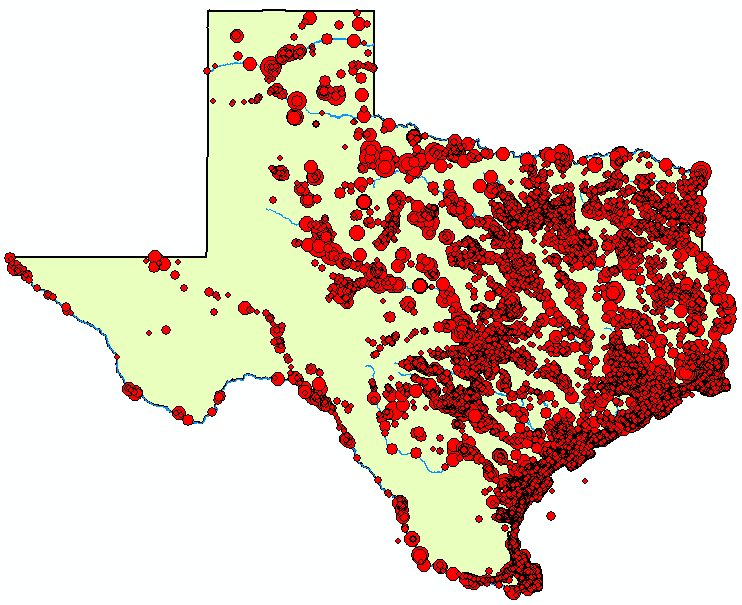 6 services
11  variables
11,158 sites
22,953 series
1,546,841 records
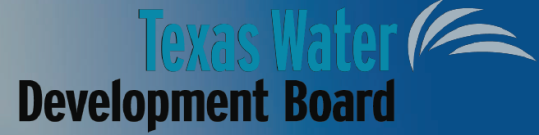 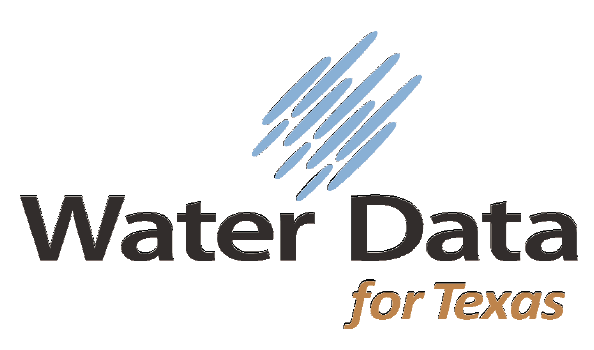 Bacteria Data Services
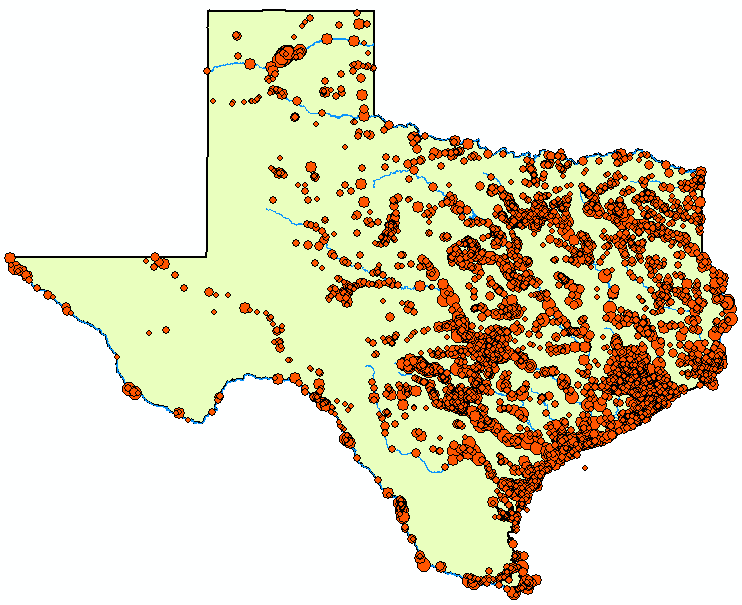 1 service
21  variables
4,801 sites
15,483 series
297,849 records
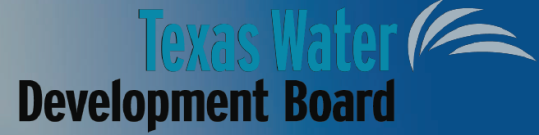 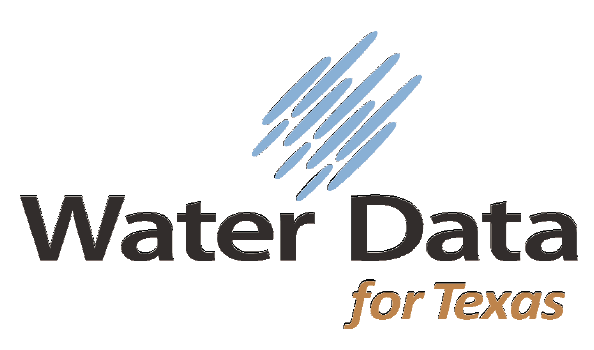 WOFpy
Water One Flow web services in Python 
Easy, low cost way to create water web services
Delivers both WaterML1 and WaterML2
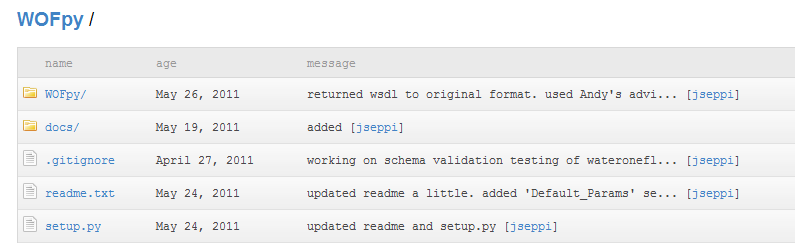 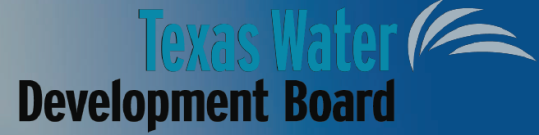 https://github.com/swtools/WOFpy
Open Geospatial Consortium Web Service Standards
Map Services





Web Map Service (WMS)
Web Feature Service (WFS)
Web Coverage Service(WCS)
Catalog Services for the Web (CS/W)
Observation Services





Observations and Measurements Model
Sensor Web Enablement (SWE)
Sensor Observation Service (SOS)
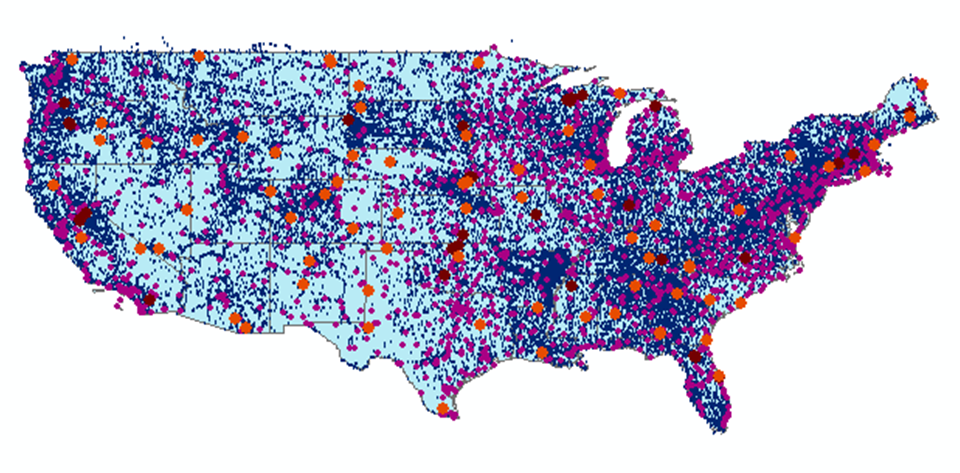 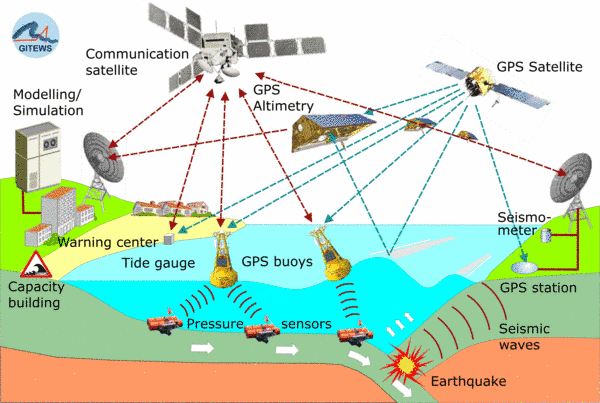 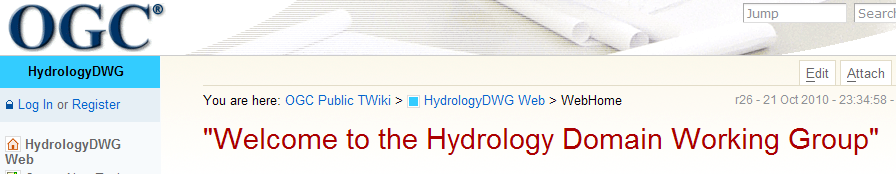 Jointly with World Meteorological Organization
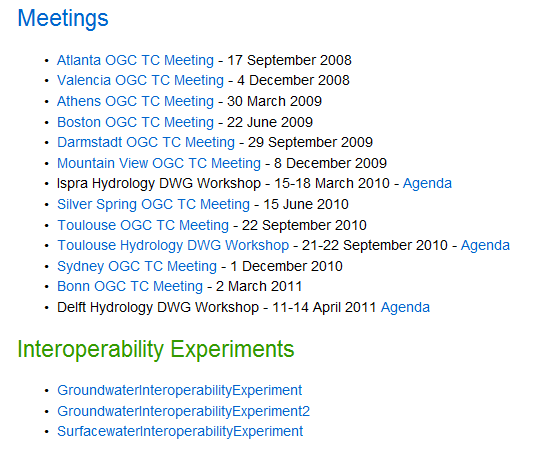 Evolving WaterML into an International Standard
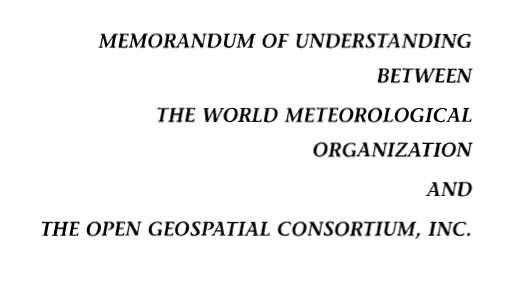 Meets every 3 months

Teleconferences most weeks
Hydrology, Meteorology, Climatology, and Oceanography
November 2009
WaterML Version 2 standard proposed
Vote for adoption later this year or early next year
Catalog Services for the Web (CS/W)
An OGC standard for cataloging web services
Provides a single URL reference point for all services from an organization https://hydroportal.crwr.utexas.edu/geoportal/csw/......
Enables searching of underlying Web Feature Services using the “who, what, when, where” approach
Start
Select Region (where)
Select Time Period
(when)
Select Service(s)
(who)
Select Keyword(s)
(what)
Filter Results
Save Theme
End
63
Web Services Stack for Time Series
OGC Catalog Service for the Web  with standard metadata: ISO, Dublin Core, ..
Who, What?
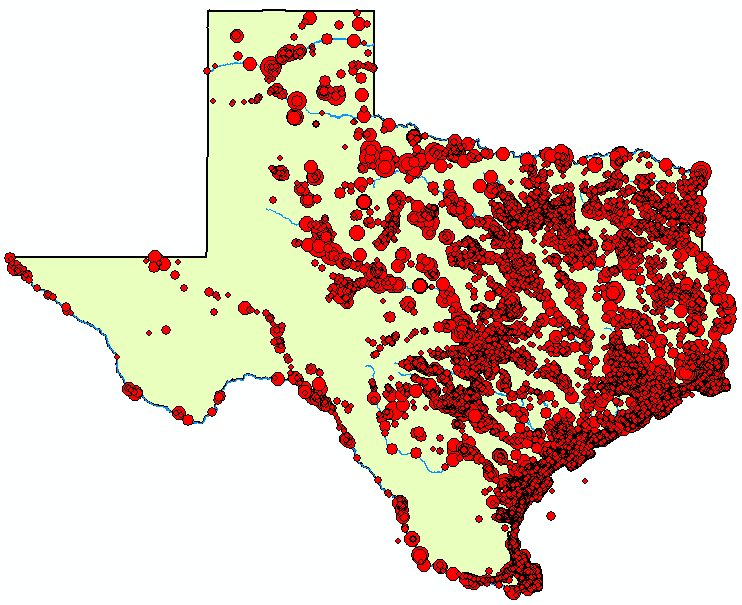 Time 
Series 
Services
Catalog
Where, When?
Metadata
OGC Web Feature Service
Data
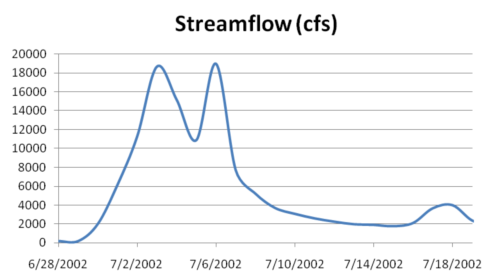 Get the data
WaterML or OGC WaterML2
Water Agency Service StacksEach agency maintains its own data and metadata
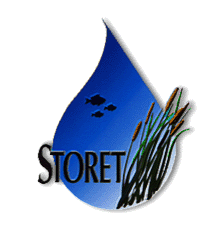 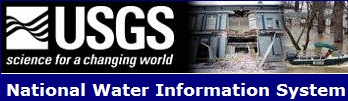 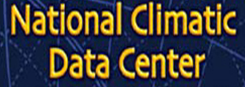 Storet
NWIS
NCDC
State
TWDB
MetaCatalog is a listing of the URL addresses of all the agency catalogs
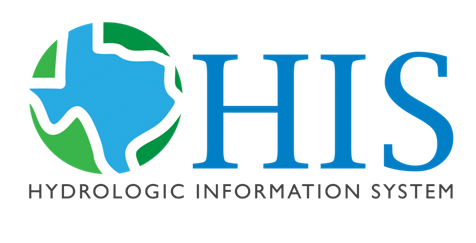 All linked via a Metacatalog
65
[Speaker Notes: The Federal Government already supports Catalog Services for the Web through Geodata.gov and is moving to Data.Gov and a new initiative called the Geoplatform (requested by OMB in 2011).   Cataloging water observations data under this system is a straightforward extension of what is already being done to federate the federal government’s geospatial data layers. State water observations data systems like that coming from the Texas Water Development Board can be federated and searched along with the federal water observations data services]
Searching Federal and State Data
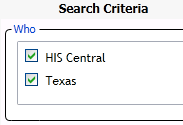 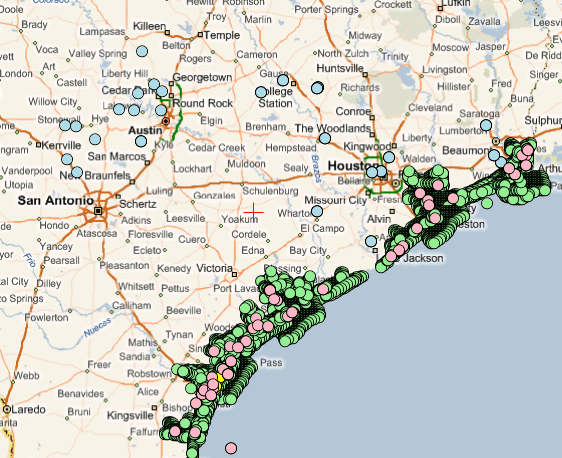 (Federal)
(State)
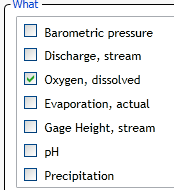 USGS Daily Values
Texas TWDB
Texas Agencies
A single search accesses federal water data from a catalog at HIS Central ….
		    …. and state water data from a catalog in Austin, Texas
66
Searching Search Federal, State and Local Data
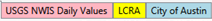 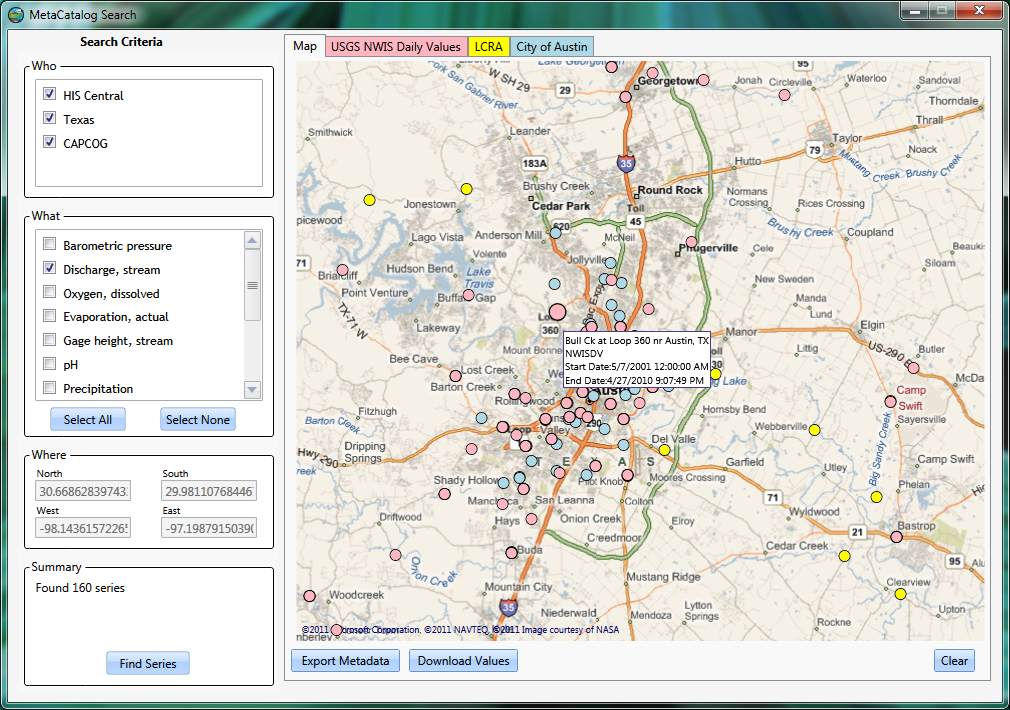 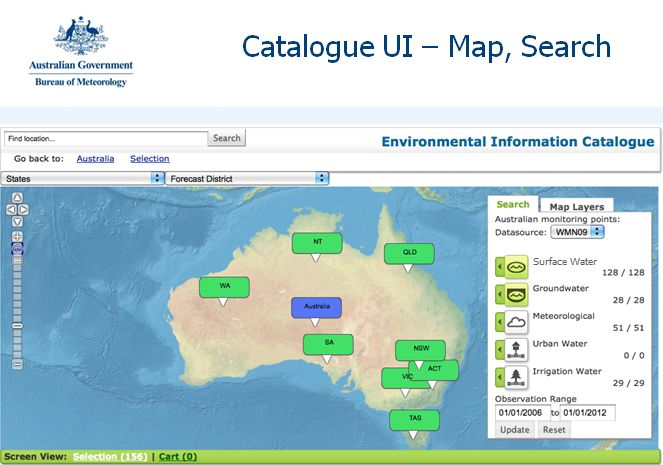 Build this on top of a Services-Oriented Architecture
Slide: Brett Anderson, BoM
Bringing it all Together: the Services “Hub”
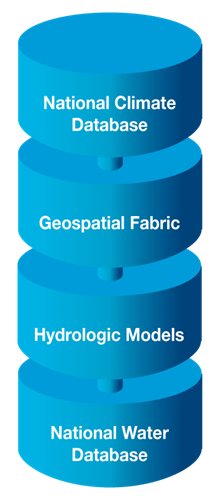 Progress has been made in each of these four components
They are very different to one another
The challenge now is how to link them
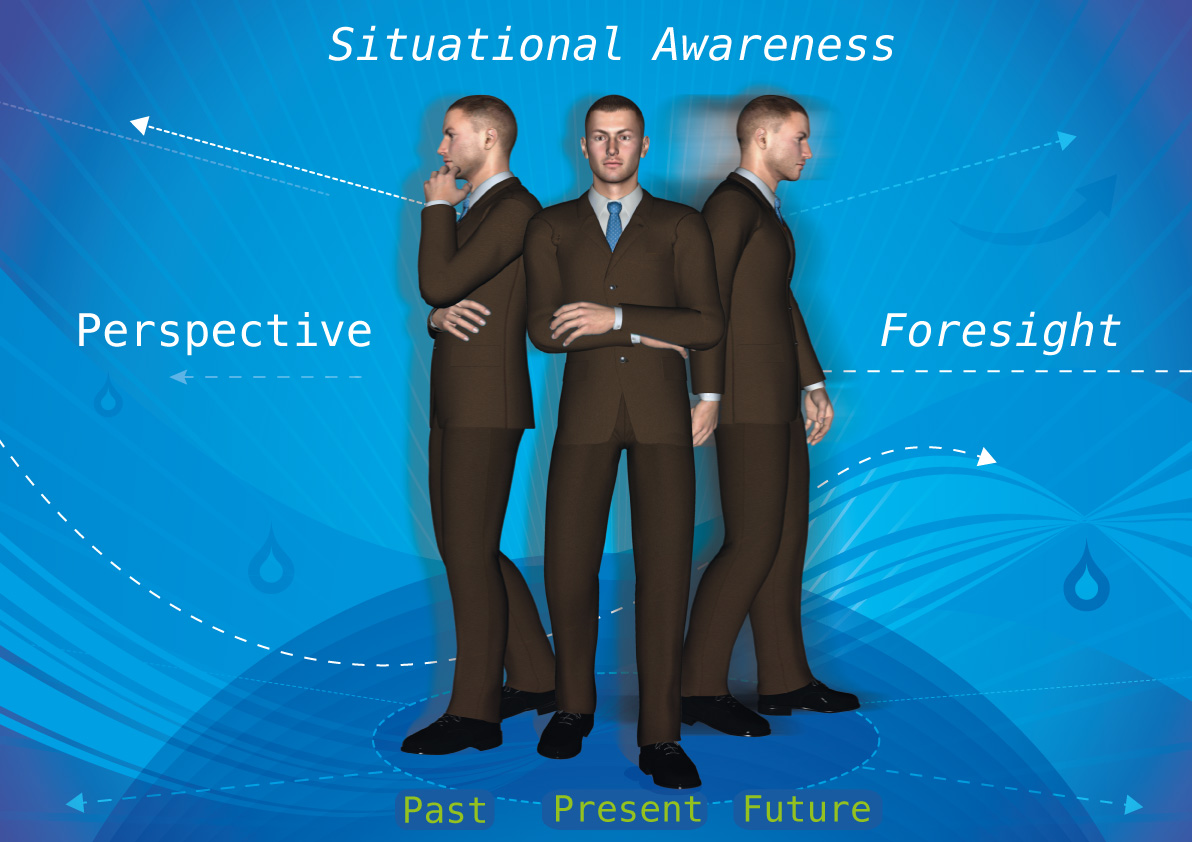 Slide: Rob Vertessy
Tropical Storm Hermine, Sept 7-8, 2010
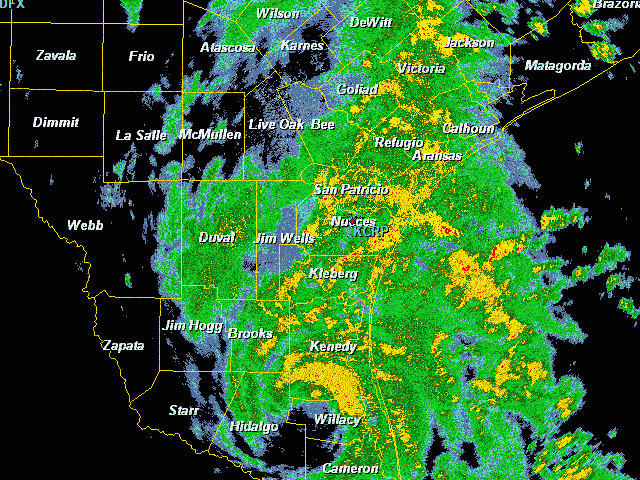 Local Information during Tropical Storm Hermine (7-8 Sept 2010)
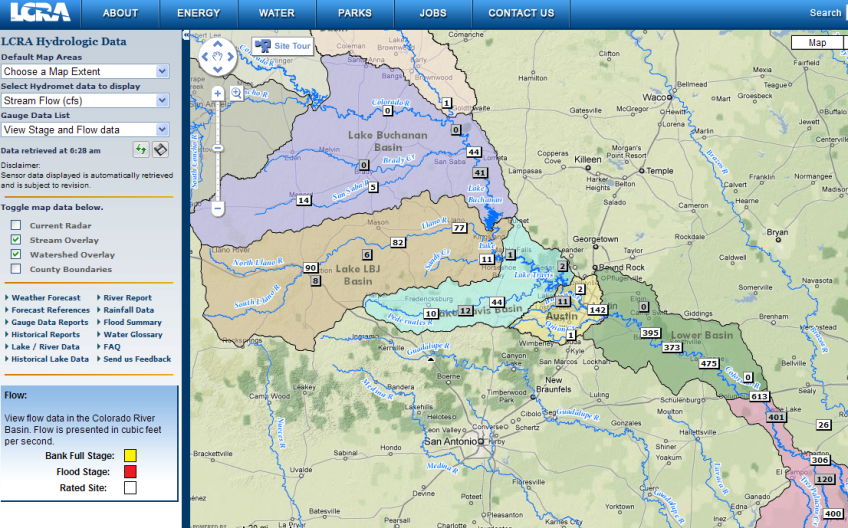 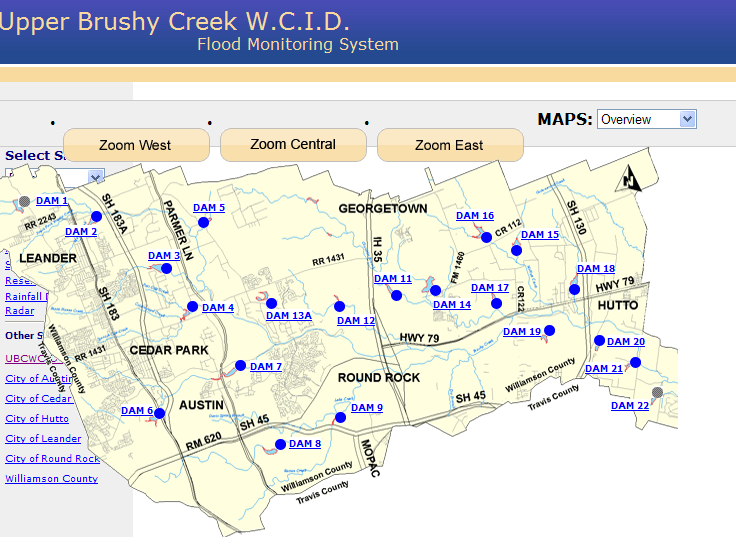 Upper Brushy Creek (Round Rock)
LCRA
Bring data together into one system
http://hydromet.lcra.org
http://ubcwcid.org/Overview/Overview.aspx?id=1
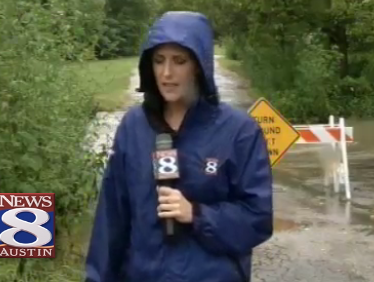 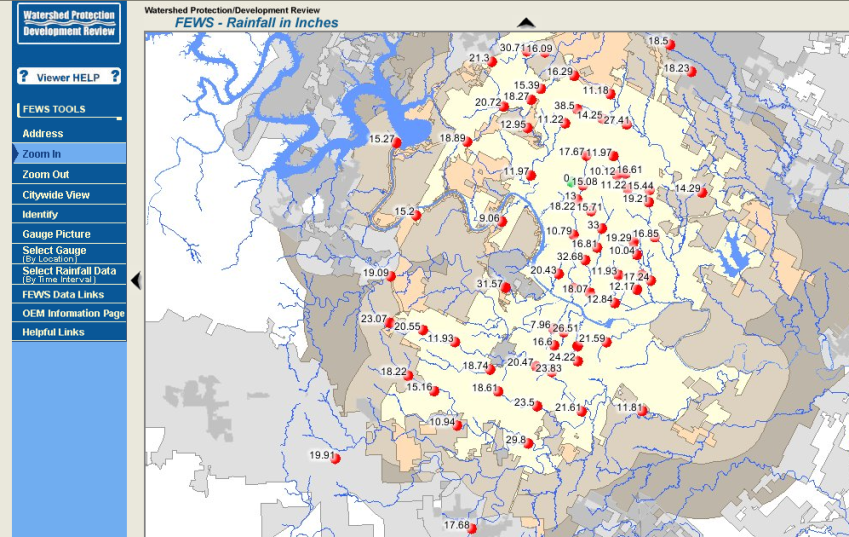 TV
City of Austin
http://coagis1.ci.austin.tx.us/website/COAViewer_fews/viewer.htm
Situational Awareness for Flash Flooding in the CAPCOG region
National Weather Service,
USGS, Corps of Engineers
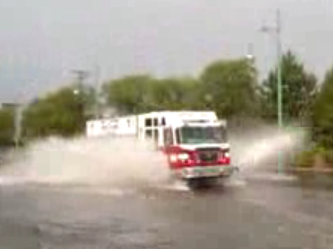 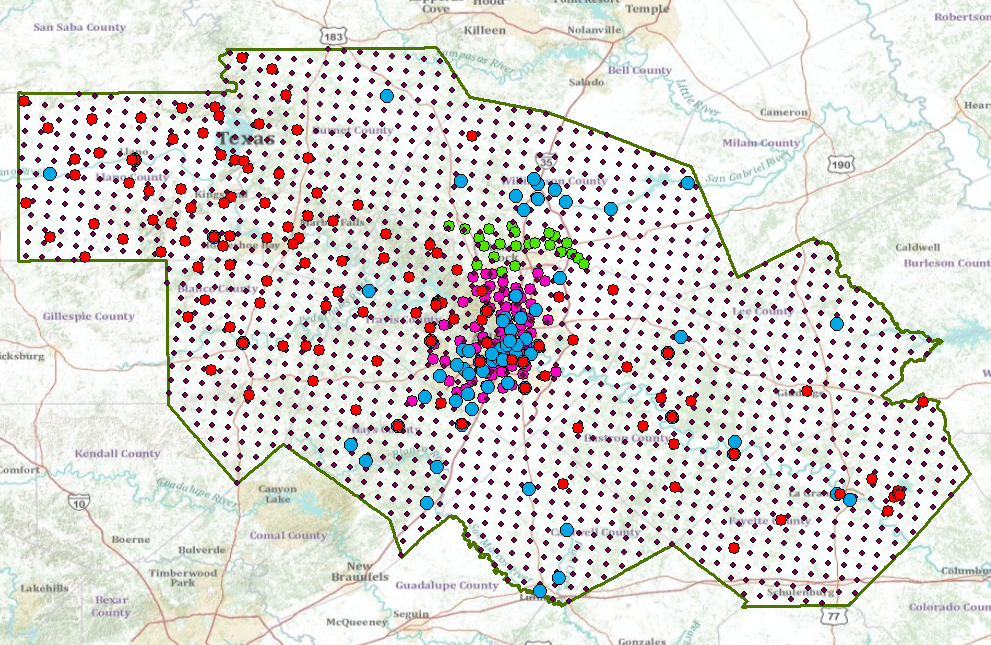 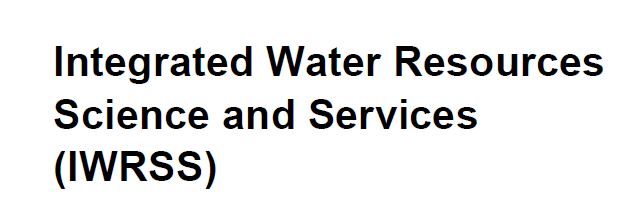 Combines federal, river authority, city and water district data ….
		…. to support real-time flood emergency response
73
Outputs
Web Services HUB
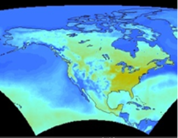 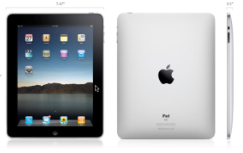 Inputs
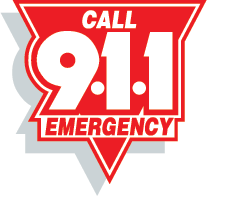 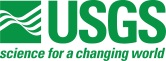 USGS
LCRA
NWS
COA
Observation
Data 
Services
(WaterML)
AHPS
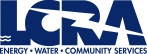 Web Services HUB
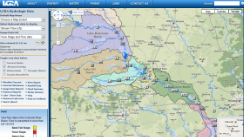 Observation 
Data 
Services
(WaterML)
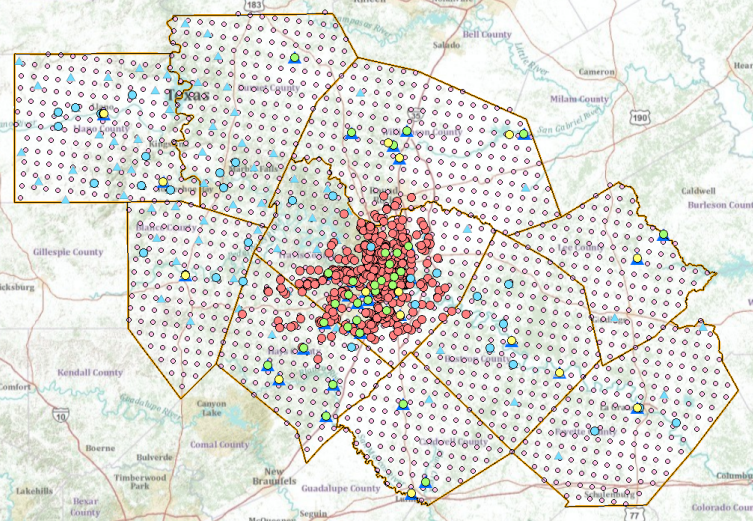 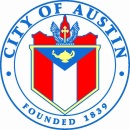 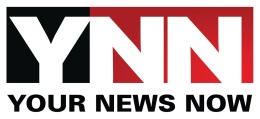 Mapping
Services
(WFS)
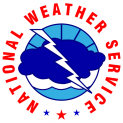 Channel
Data
Services
(WFS)
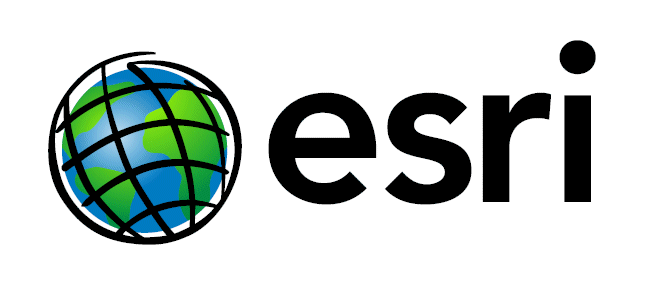 Mapping
Services
(WFS)
Data 
Services
(WFS)
Modeling
Services
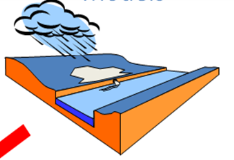 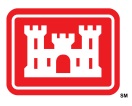 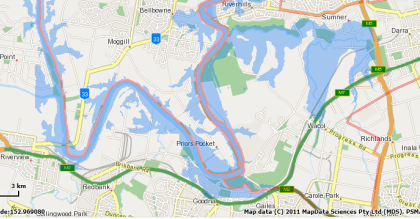 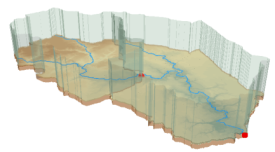 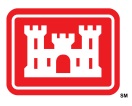 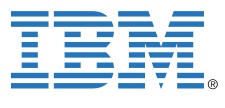 Models
Maps
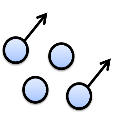 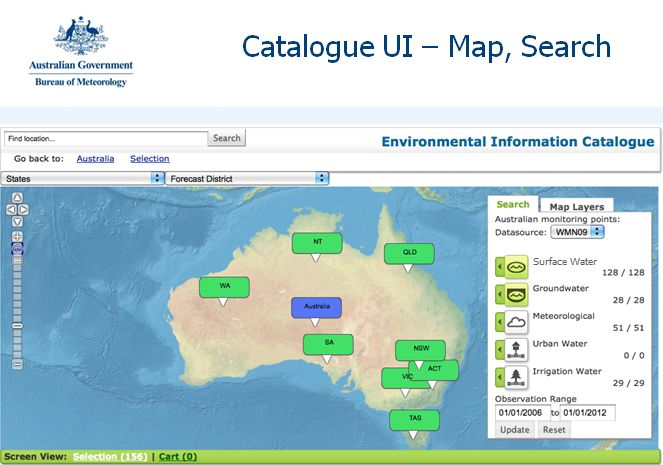 Build this on top of a Services-Oriented Architecture
Slide: Brett Anderson, BoM
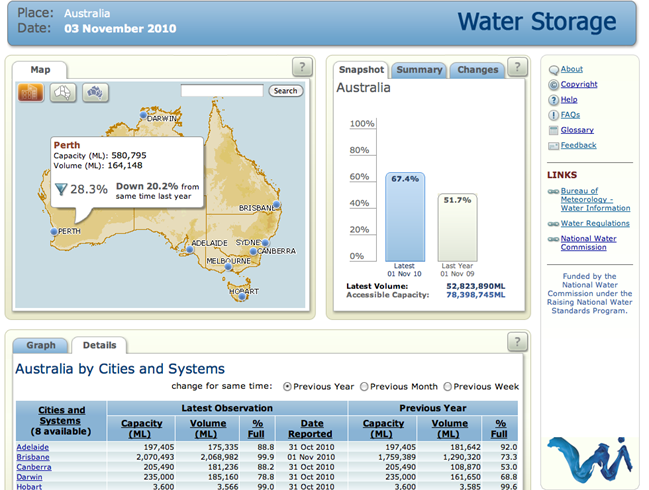 Build this on top of a Services-Oriented Architecture
Slide: Rob Vertessy, BoM
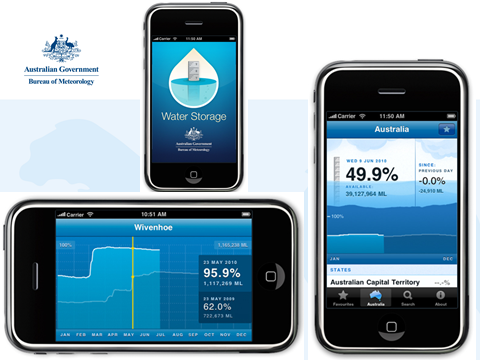 Slide: Rob Vertessy, BoM
Build this on top of a Services-Oriented Architecture
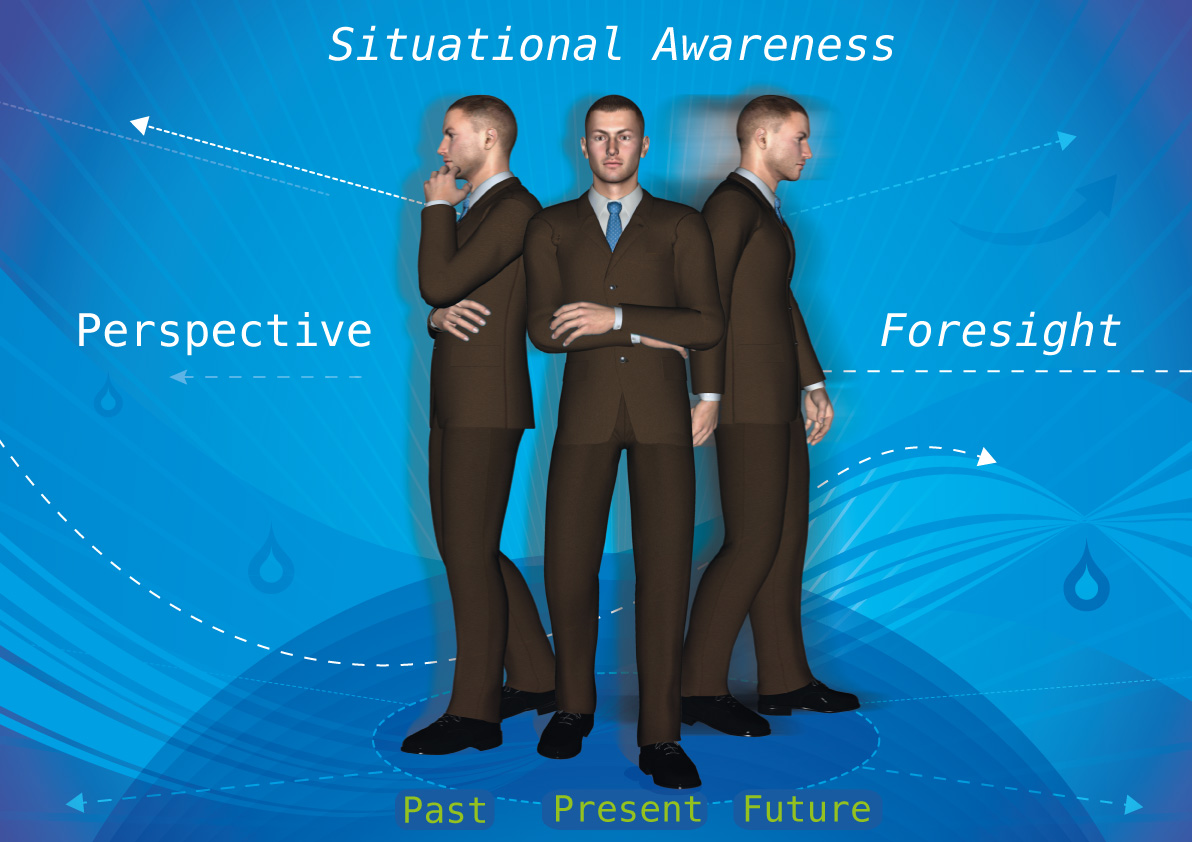 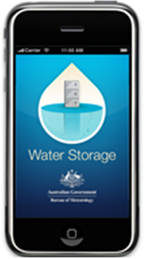 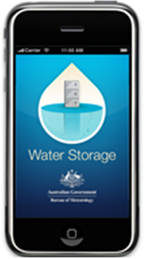 And then you get real-time situational awareness
Slide: Rob Vertessy, BoM
Questions and Answers
What is the most exciting trend or opportunity?
WIRADA has a global impact
How does WIRADA research measure up?
Excellently – Geofabric, Water Web Services
What research or technological breakthrough is required to secure our intended outcomes?
A web services hub

From Greg Ayers: “In looking forward to the remaining two years of the alliance agreement, ….. examine the remaining research challenges and ….. inject fresh ideas and shape research directions”